МИНИСТЕРСТВО ОБРАЗОВАНИЯ РЕСПУБЛИКИ МОРДОВИЯ
Портфолио
ДУРМАНЕНКО
 ЕЛЕНЫ НИКОЛАЕВНЫ
методистамуниципального учреждения дополнительного образования
«Детско – юношеская спортивная школа №1»
Образование:  Высшее
ФГБОУ ВПО «МГПИ им. М. Е. Евсевьева, факультет «Психология, педагогика» дата выдачи  13.07.1992 года. 
Стаж педагогической работы: по специальности 20 лет. Общий стаж работы: 33 года

Наличие квалификационной категории: высшая
Дата последней аттестации: 23.03.2022г.
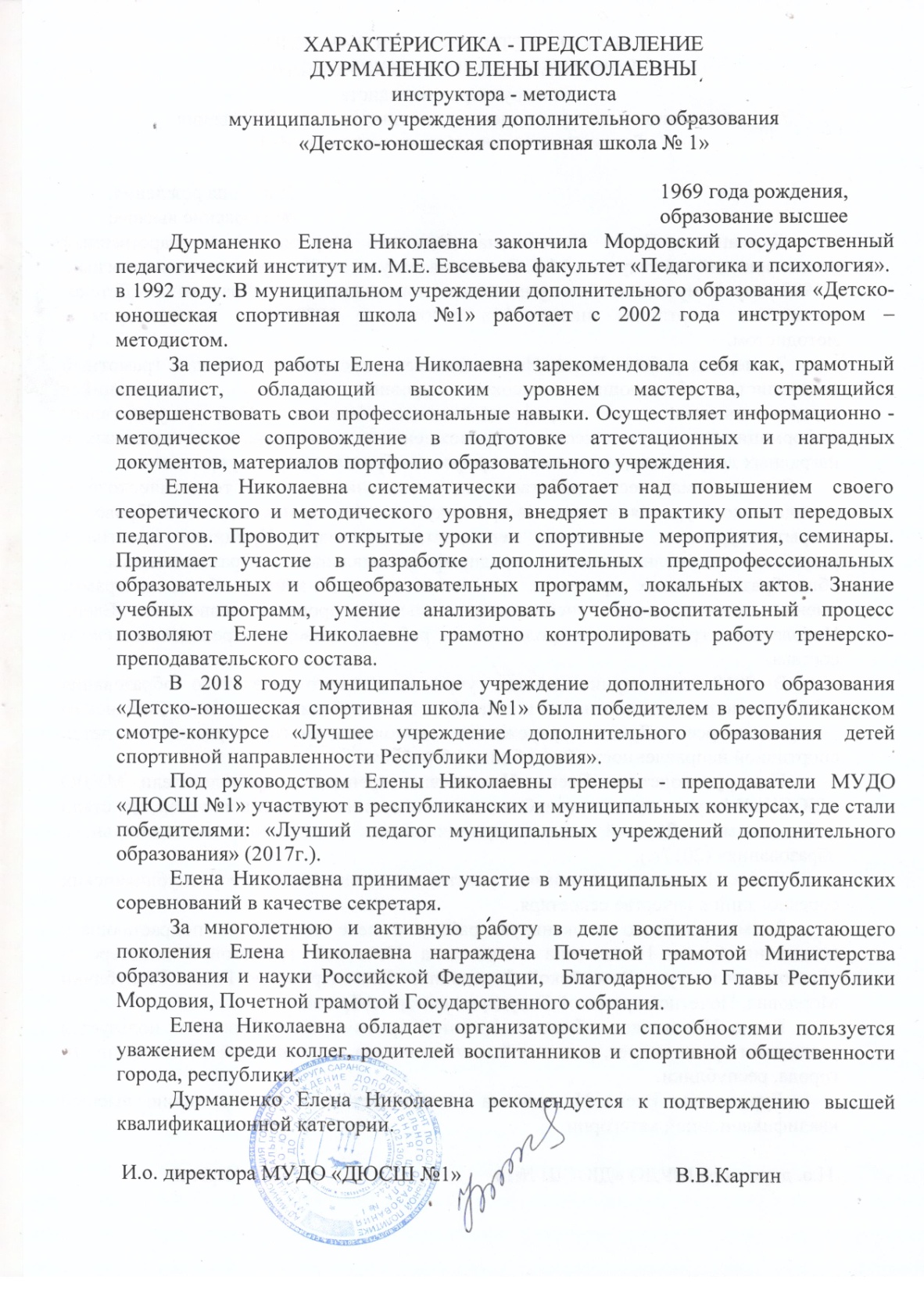 1. Реализация целевых муниципальных и республиканских программ
Принимает  участие в разработке целевой программы развития  МУ ДО «ДЮСШ№1» на 2020 –2025 г.г.,
а также образовательной программы Учреждения  на 2021 - 2022 учебный год и предпрофессиональных 
общеразвивающих программ по видам спорта. В данных Программах обучающиеся выступают как заказчики,
потребители образовательных услуг, как субъекты образовательного процесса (качество обучения, здоровья,
массовость и высокие спортивные результаты должны расти из года в год).
         МУ ДО «ДЮСШ №1» стала победителем и призером в конкурсе «Лучшее учреждение дополнительного
образования детей спортивной направленности». Обучающиеся ДЮСШ №1 участвуют и занимают призовые
места в Российских, Республиканских  и городских  соревнованиях.
         Согласно целевой программе развития, оказываю методическую помощь в оформлении различной
документации педагогическим работникам ДЮСШ №1.
         Результатом работы является:  Совершенствование деятельности образовательного процесса  в  МУДО
«ДЮСШ №1» г.Саранска;, мастер-классов ведущих тренеров-преподавателей; подготовка победителей и
призеров Всероссийских, Республиканских, городских соревнований; повышение качества содержания
образовательного процесса; увеличение контингента обучающихся; повышение эффективности деятельности
ДЮСШ №1; внедрение здорового спортивного образа жизни среди детей и молодежи  через занятия
физической культуры и спорта; подготовка спортивного резерва для участия в  российских мероприятиях;
сохранение здоровья подрастающего поколения средствами физической культуры и спорта; участие в
республиканском, спортивно-оздоровительном фестивале школьников «Президентские состязания».
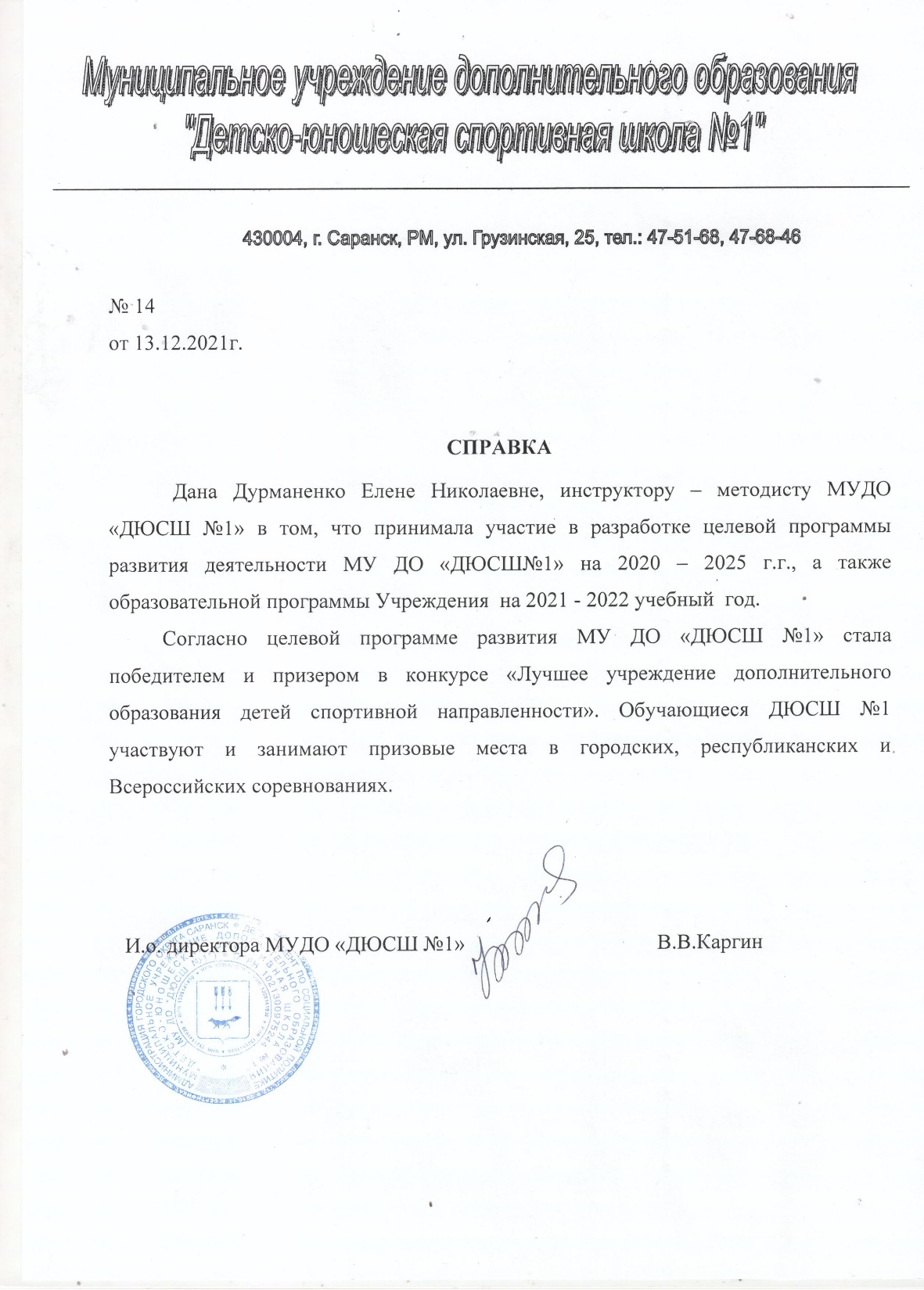 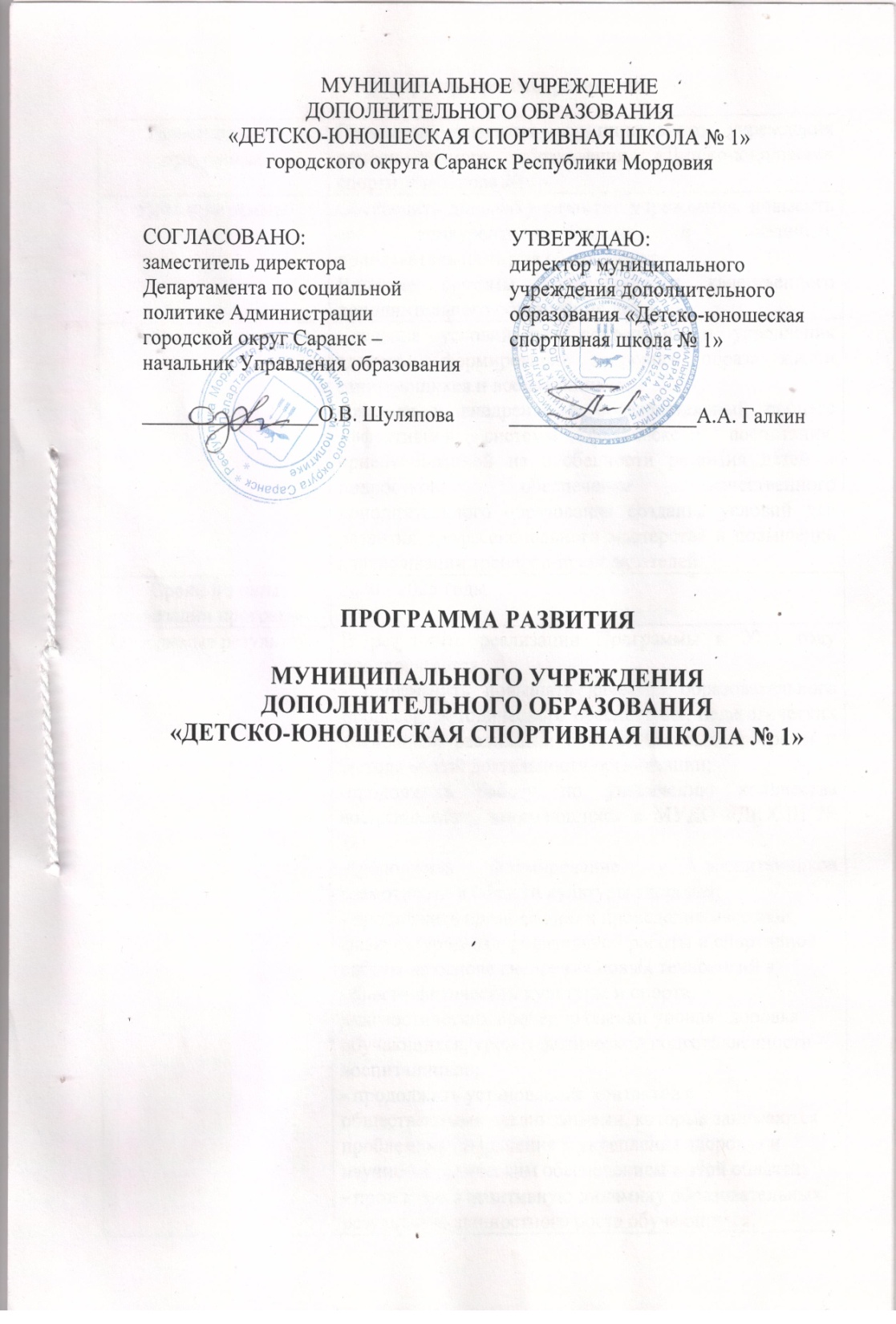 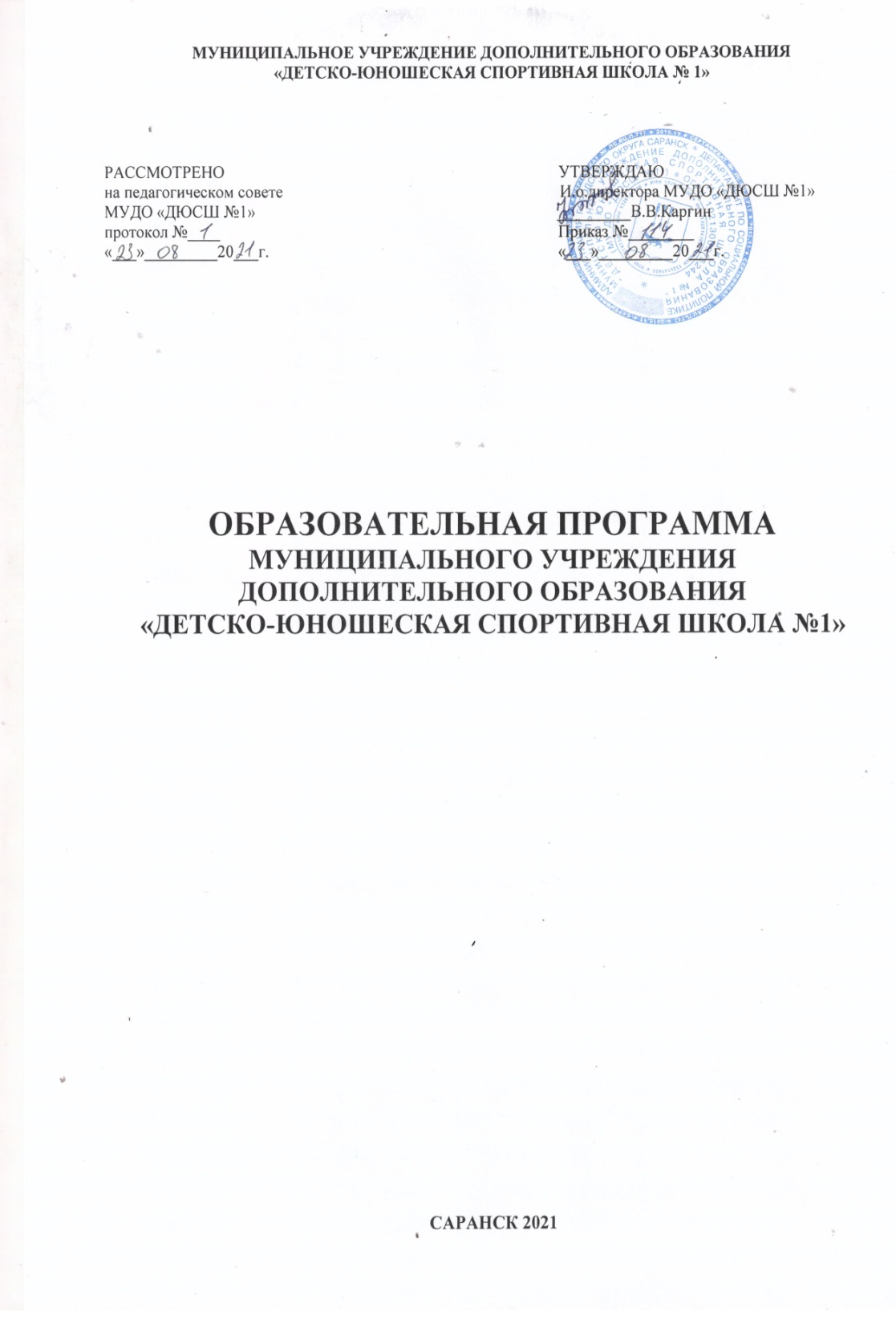 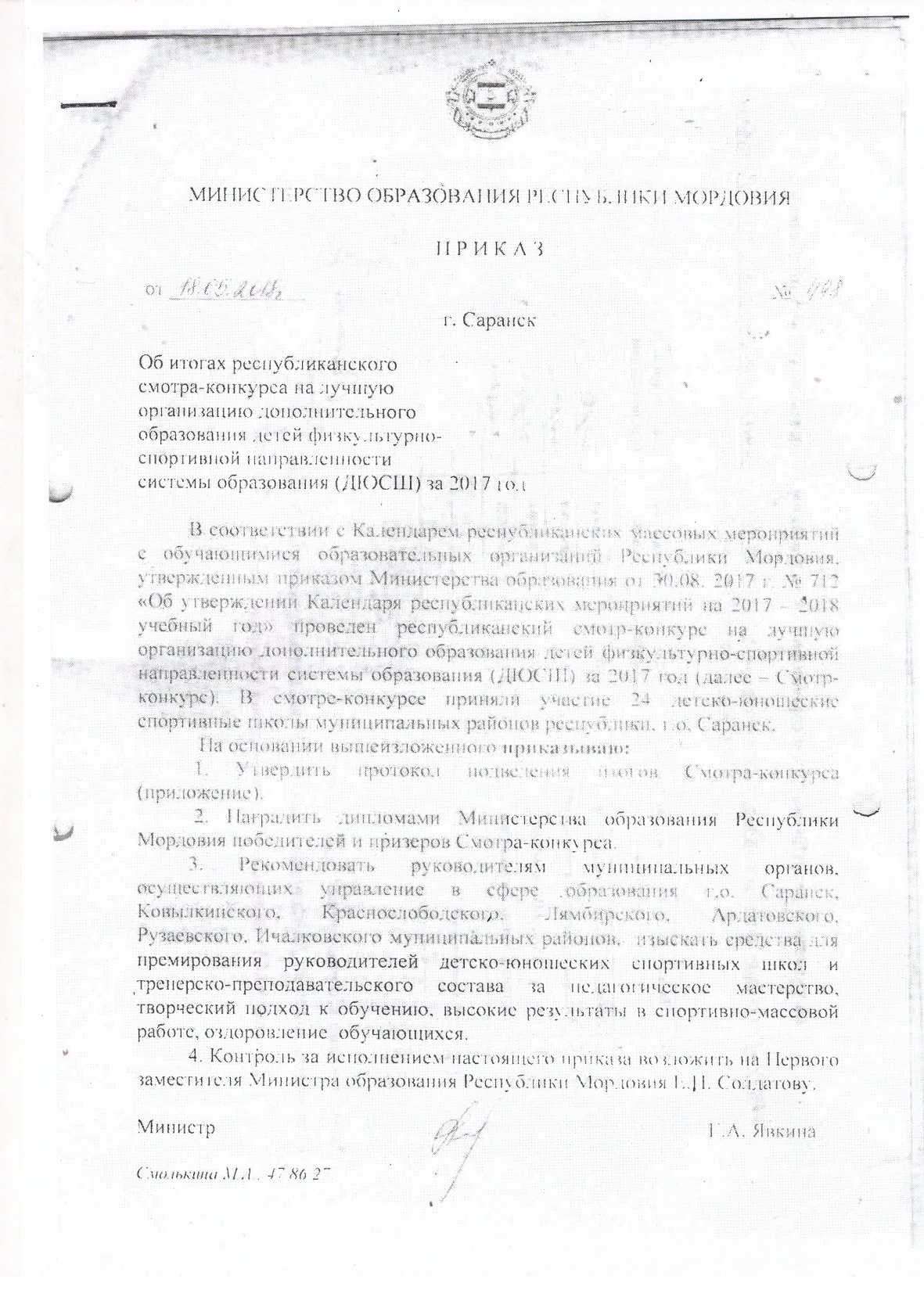 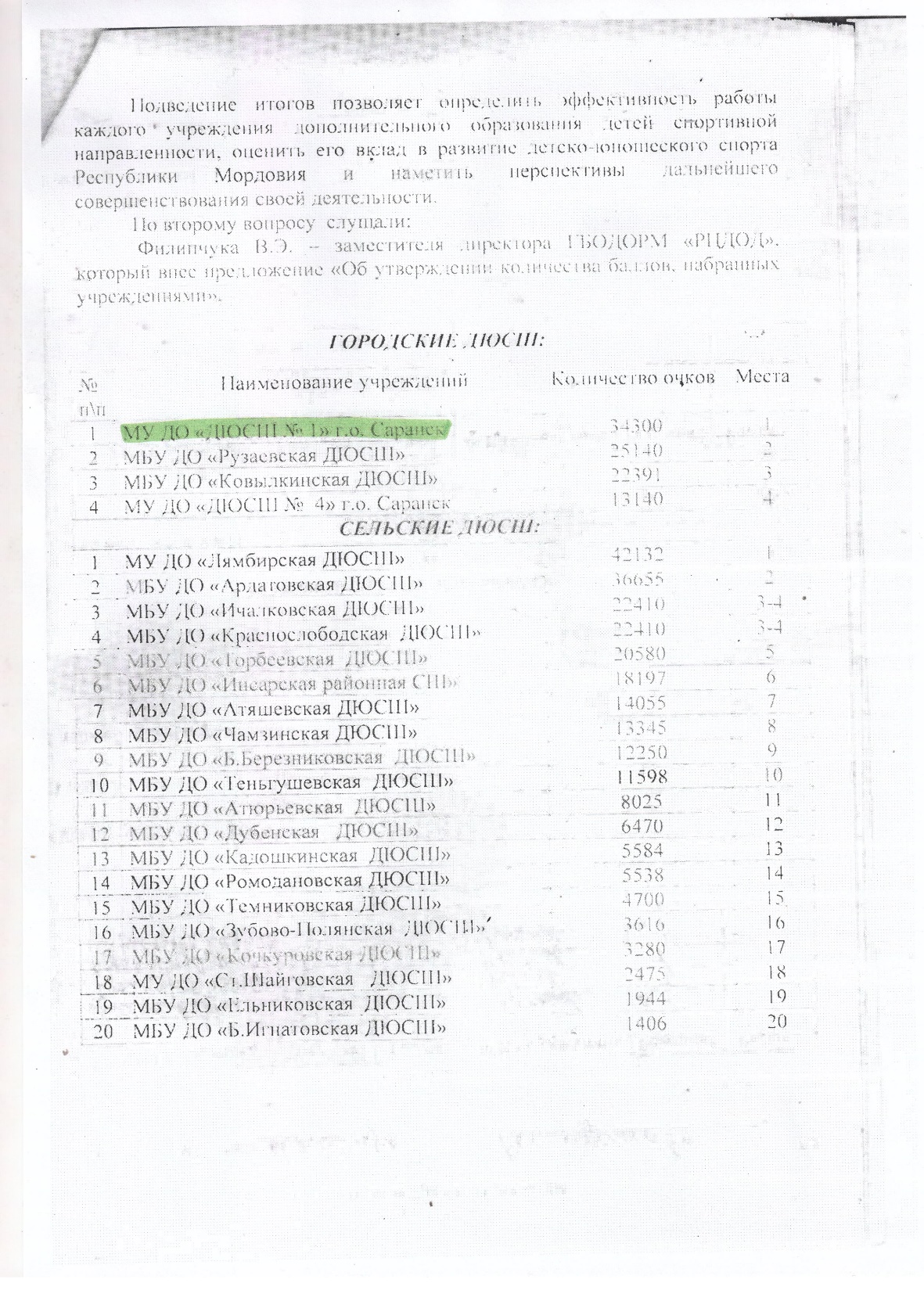 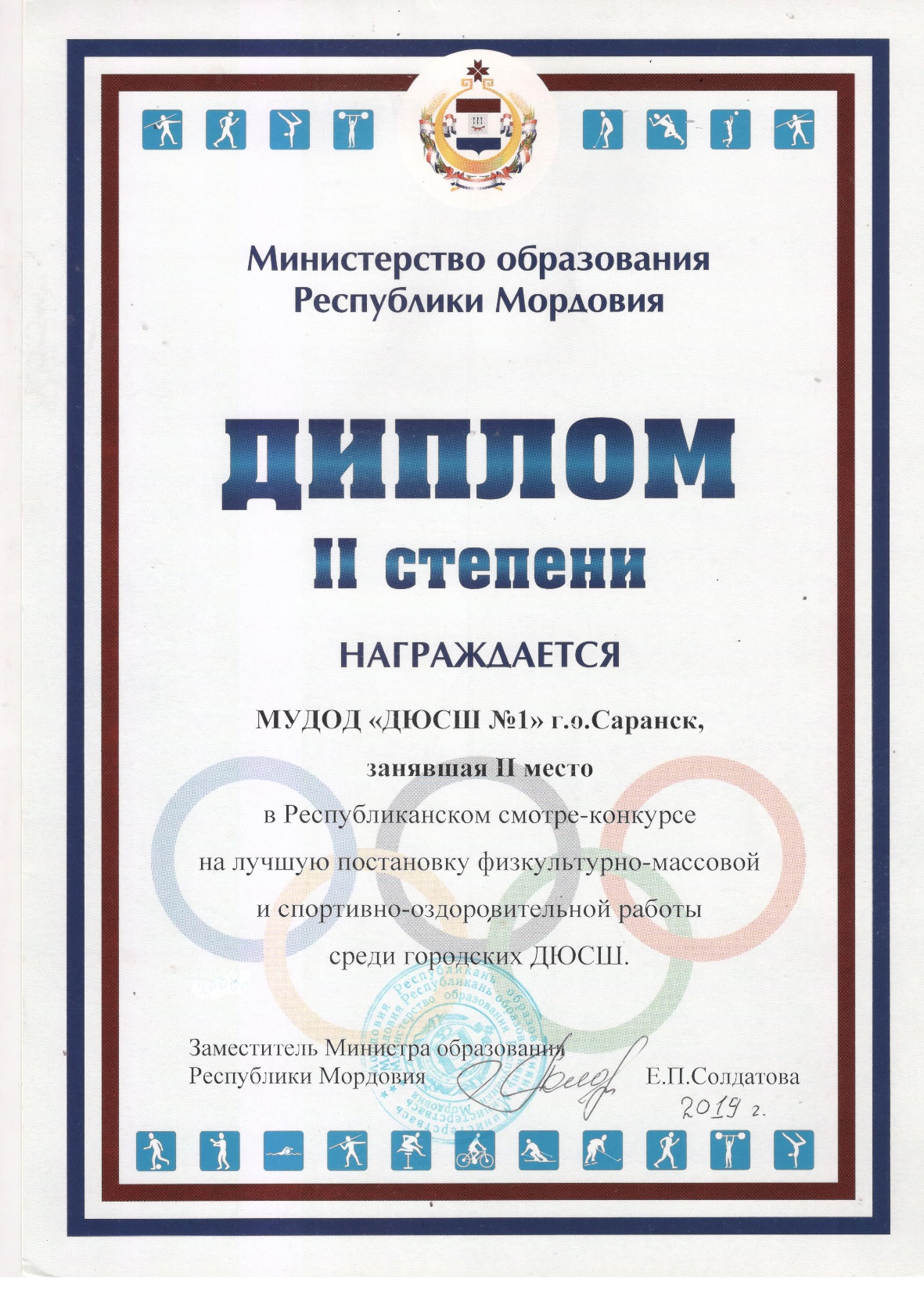 3. Взаимодействие с субъектами образовательного процесса
Муниципальный уровень: 

	Участие в педагогическом совете, методическом совете, составление  методического плана и его реализация;  проведение открытых занятий с целью передачи педагогического опыта. Посещение  учебно-тренировочных занятий. Оказывает методическую помощь в оформлении различной документации по аттестации педагогических работников; нормативно-правовых документов, локальных актов;  участвует в составлении образовательной программы учреждения, дополнительных общеобразовательных и предпрофессиональных  программ по видам спорта.
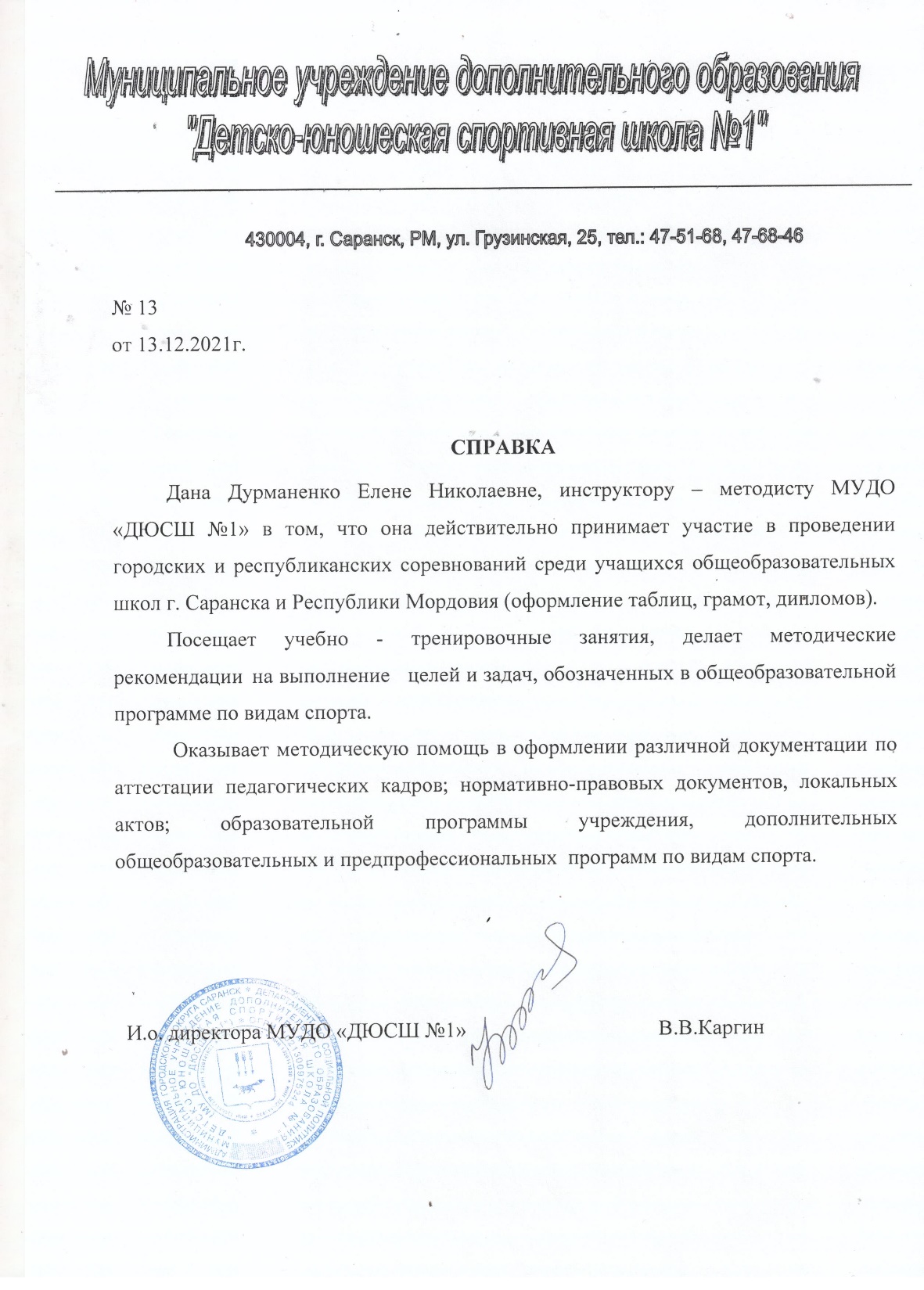 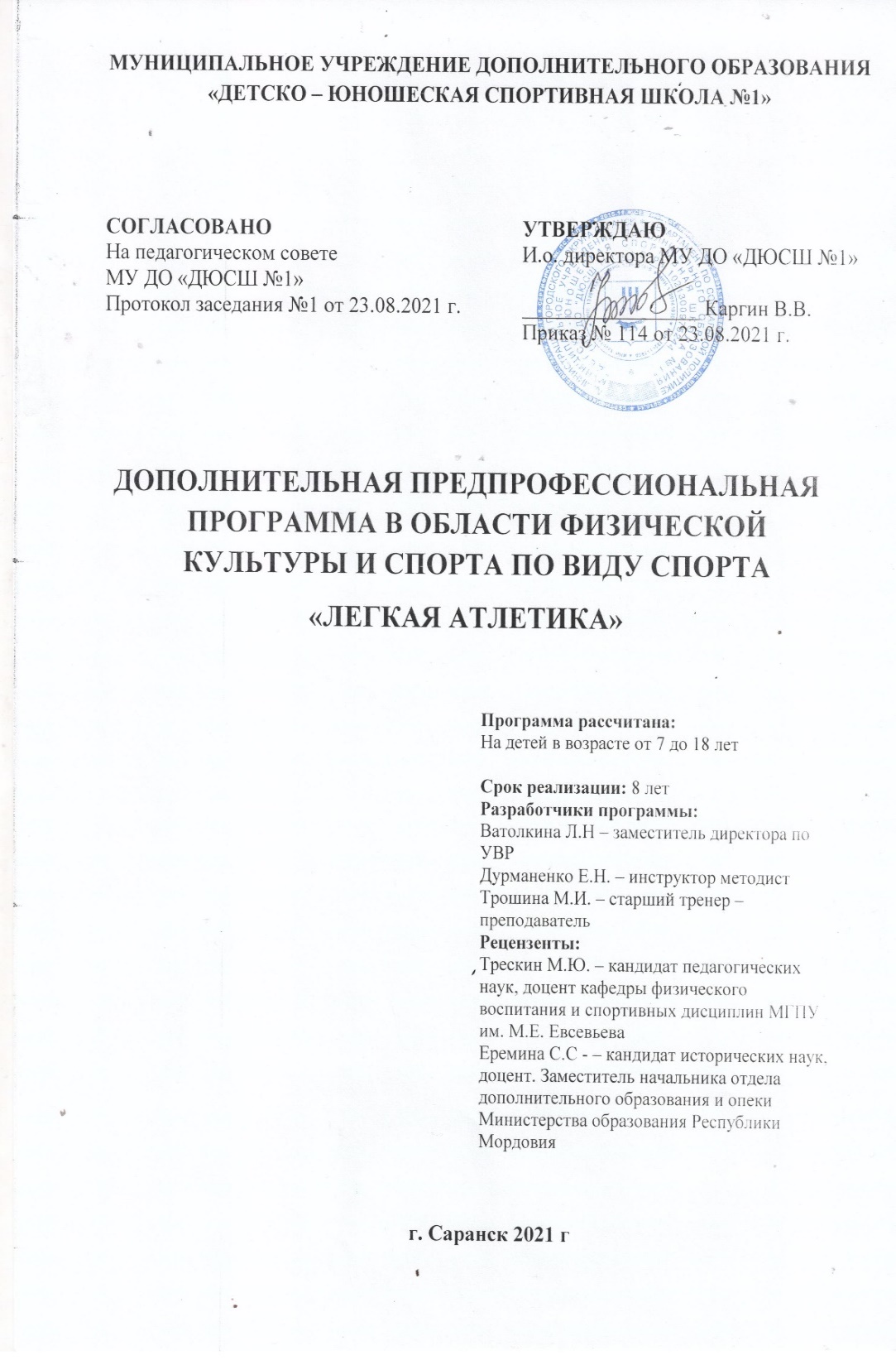 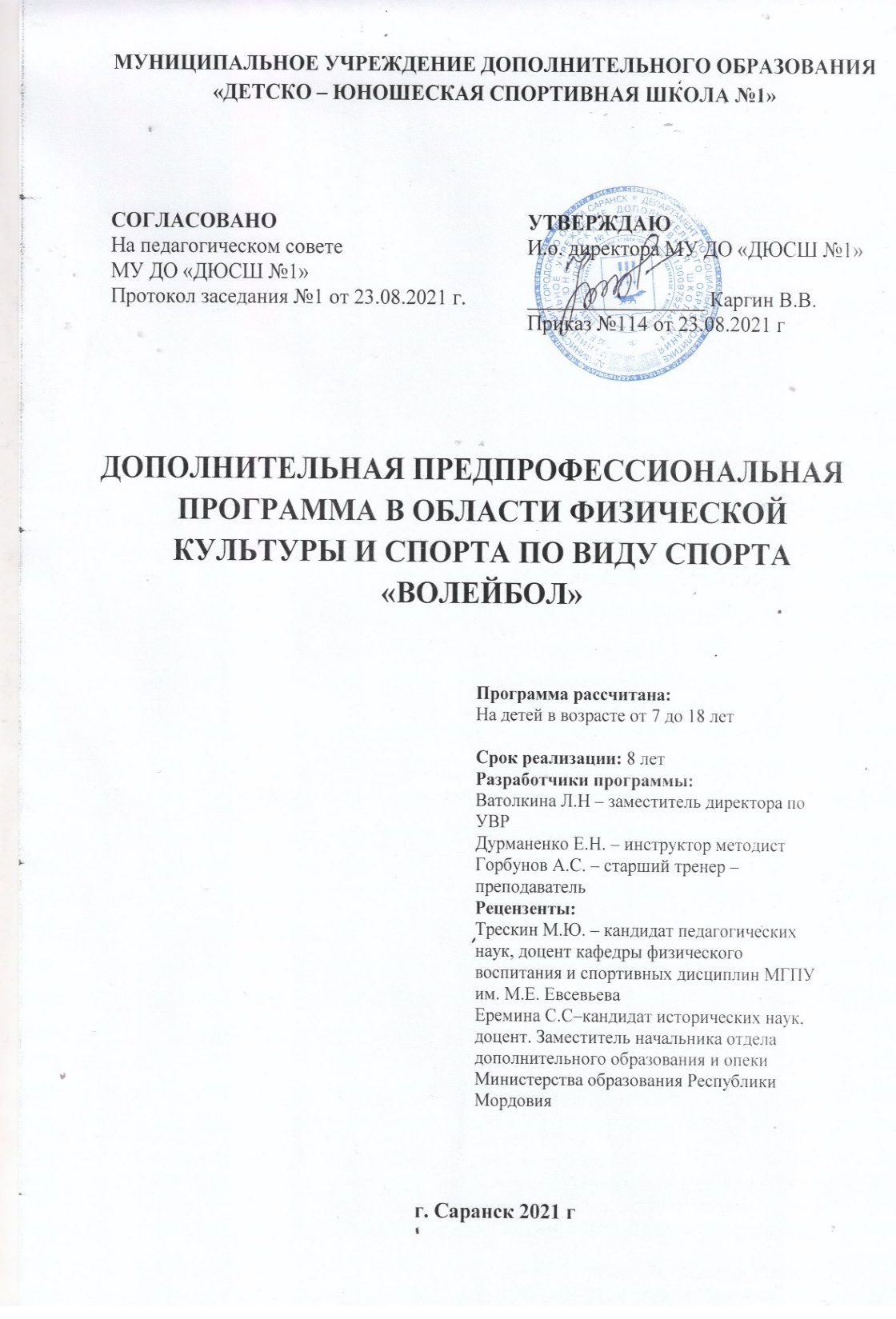 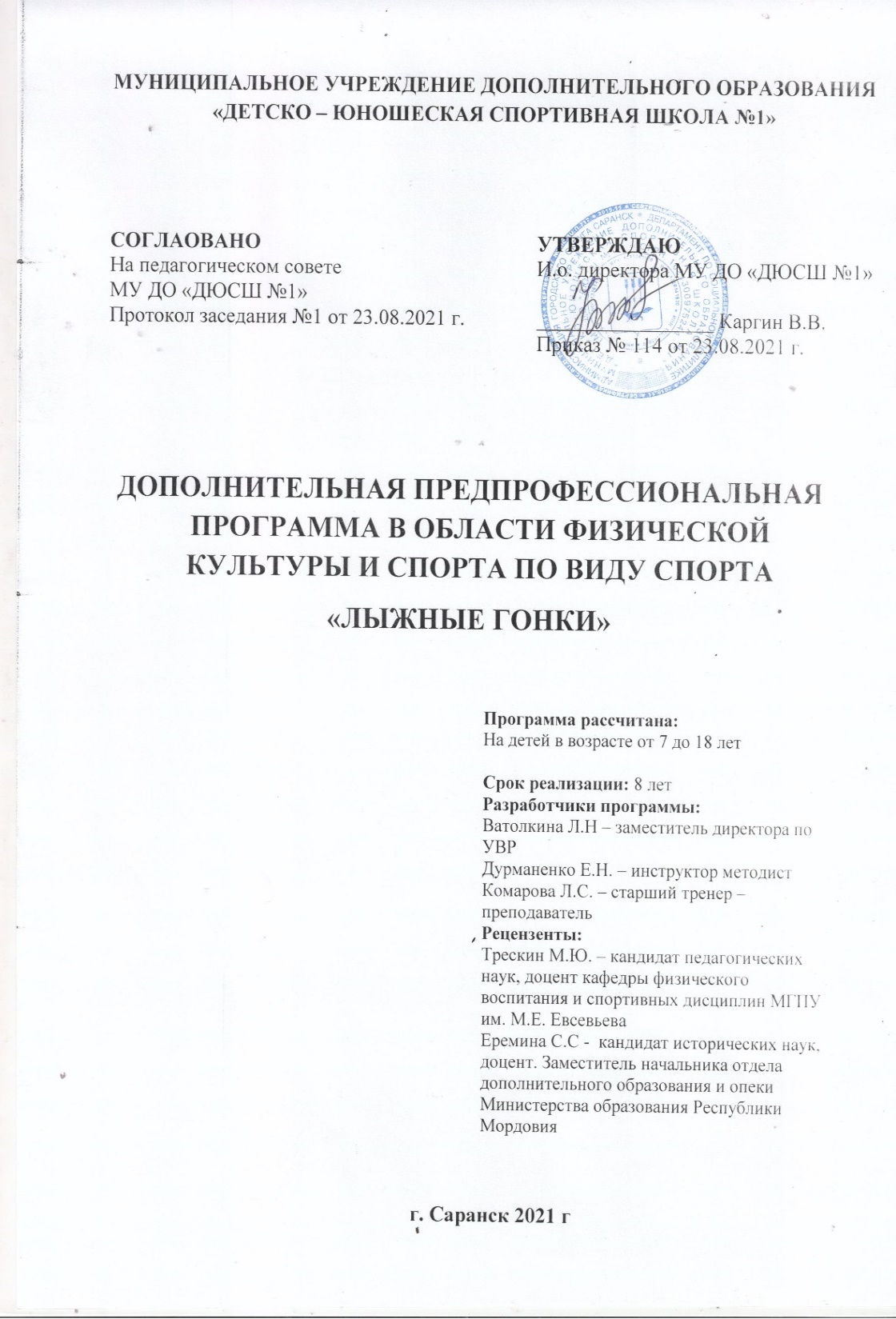 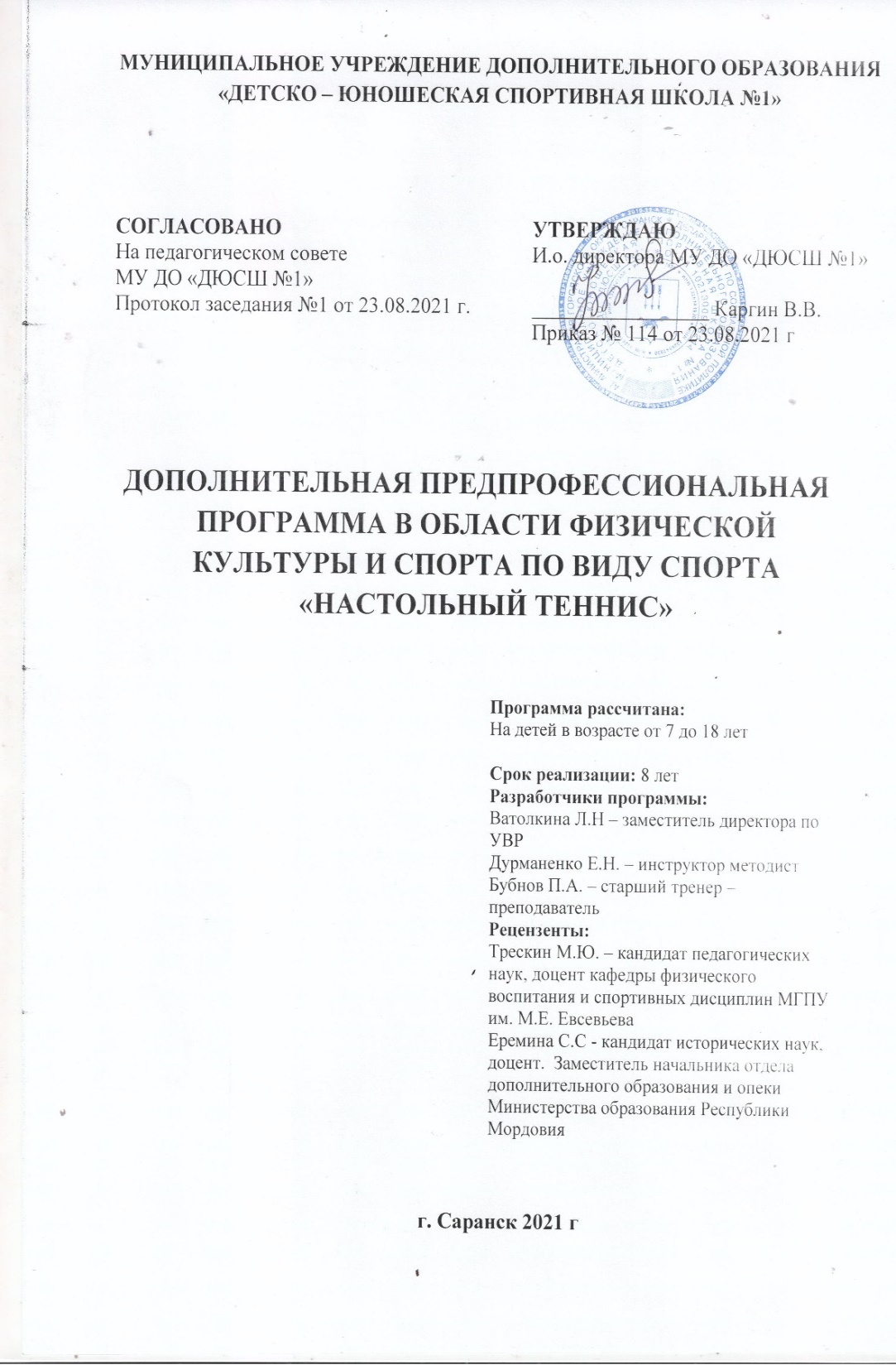 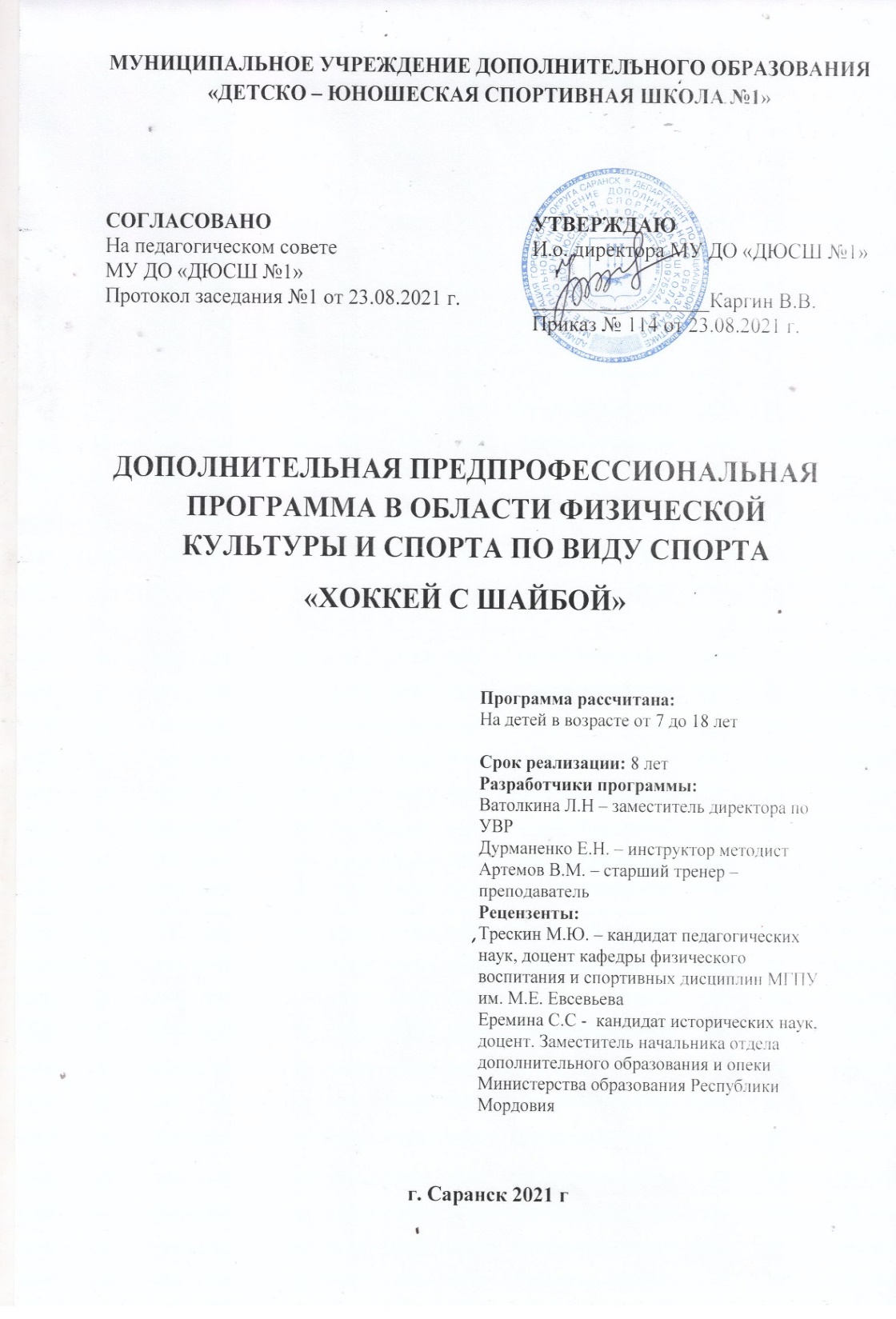 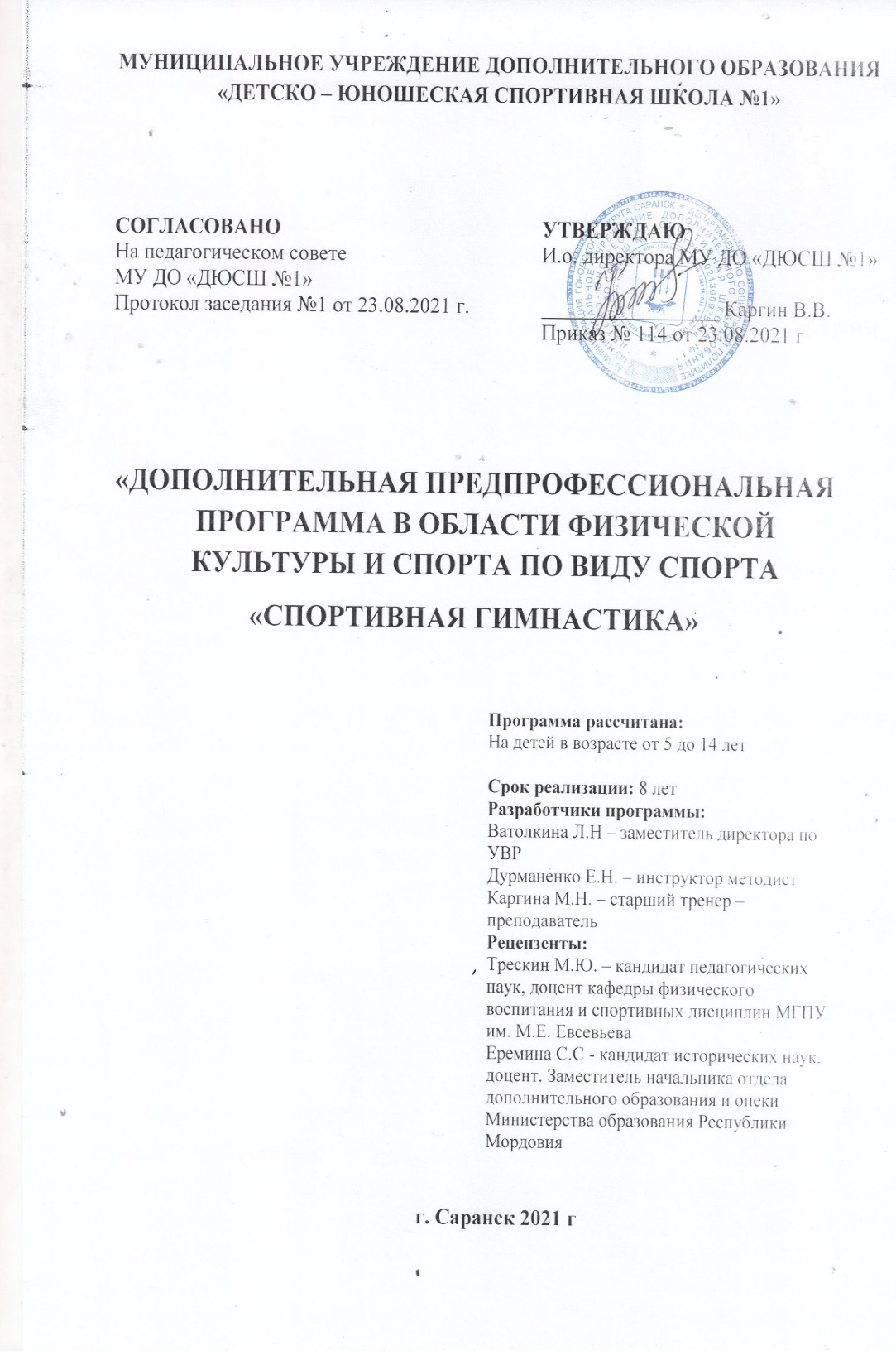 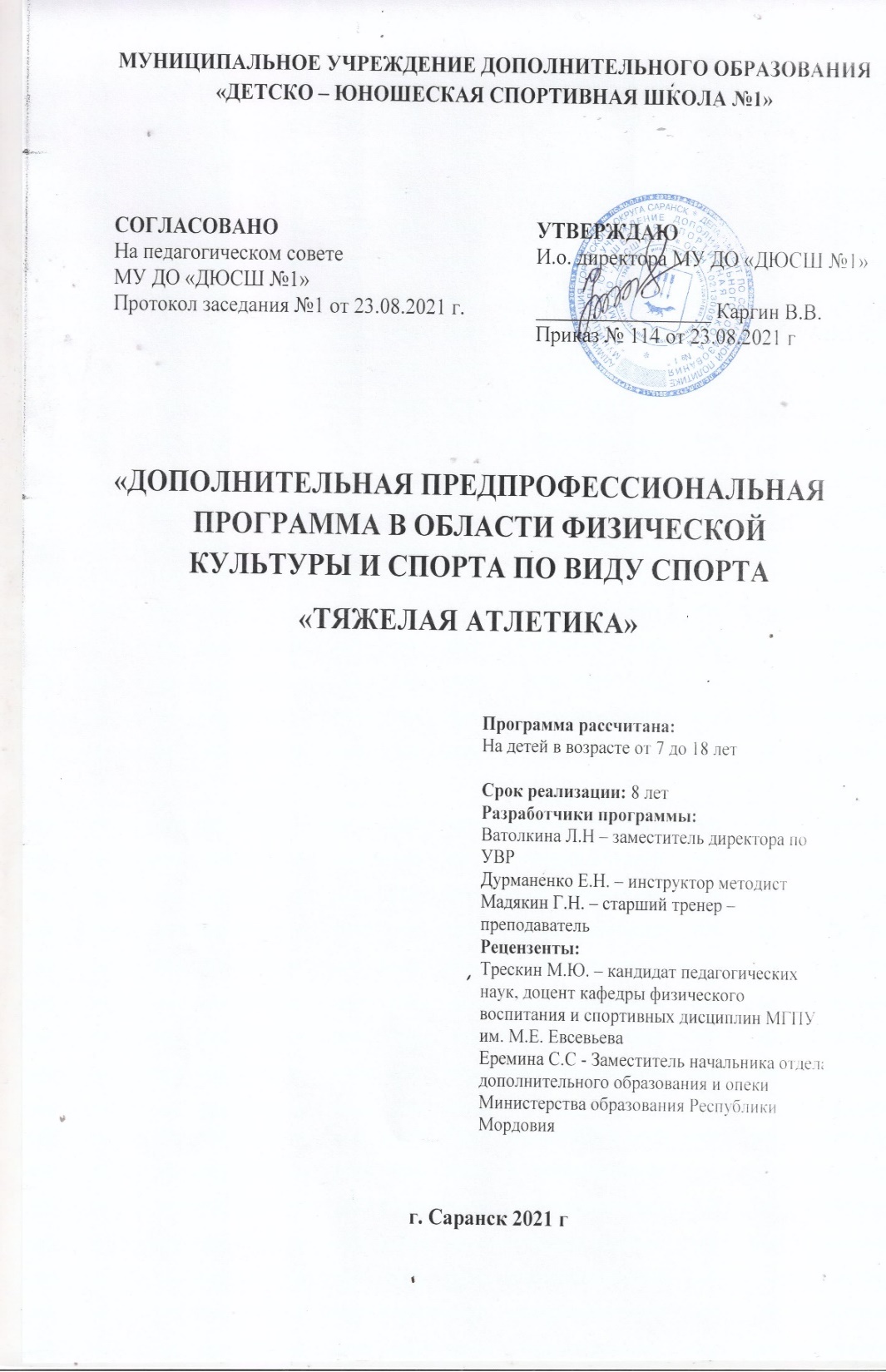 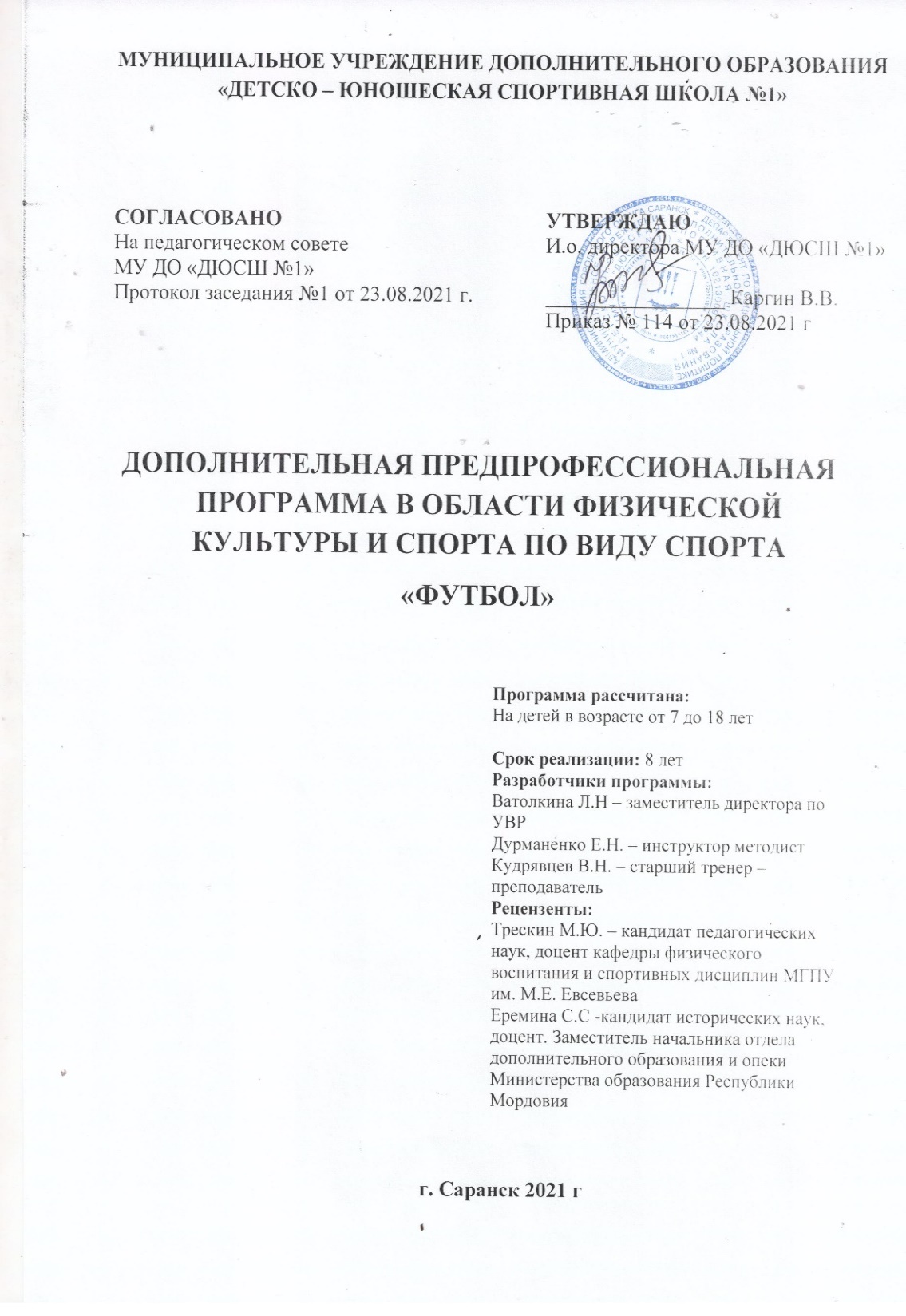 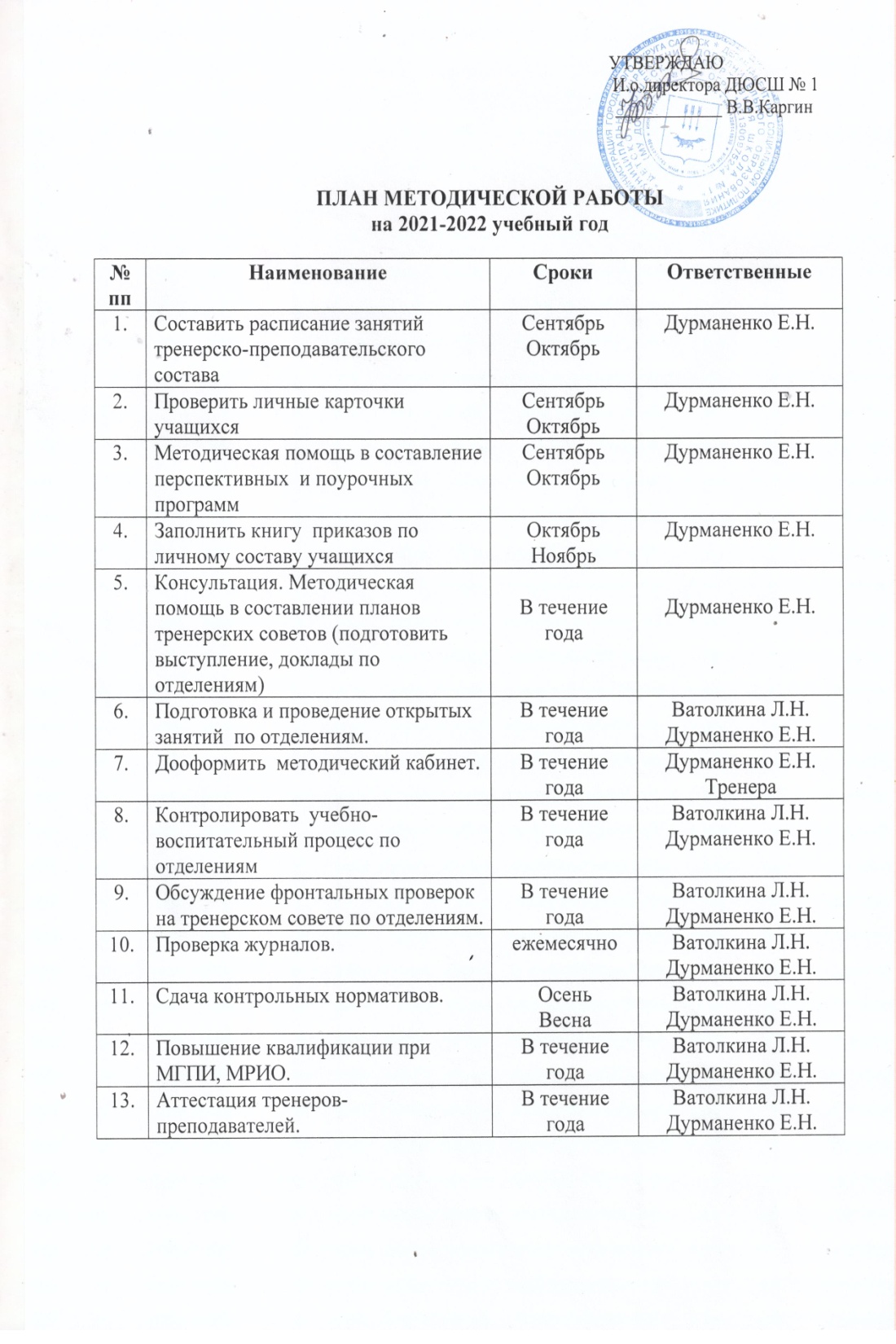 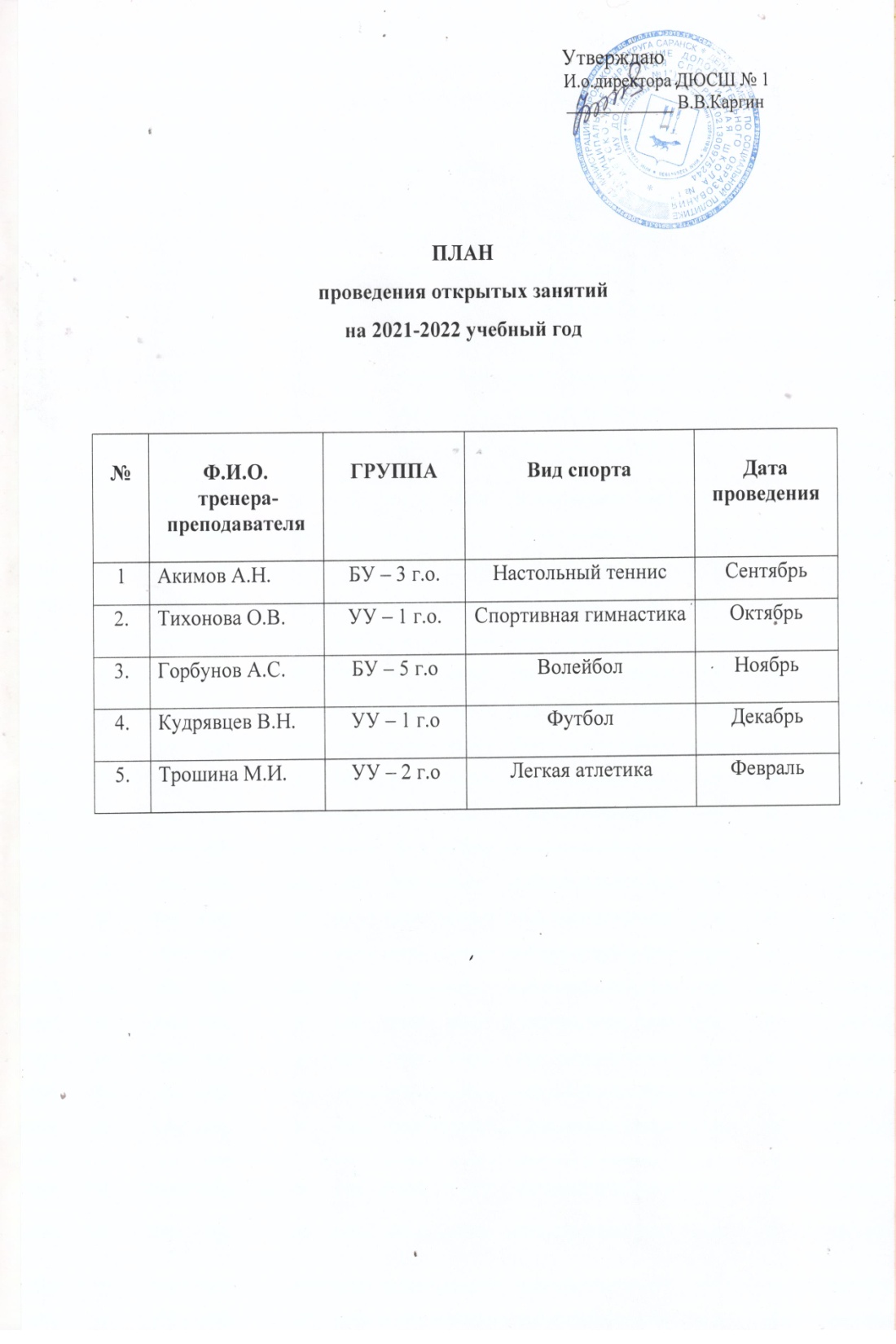 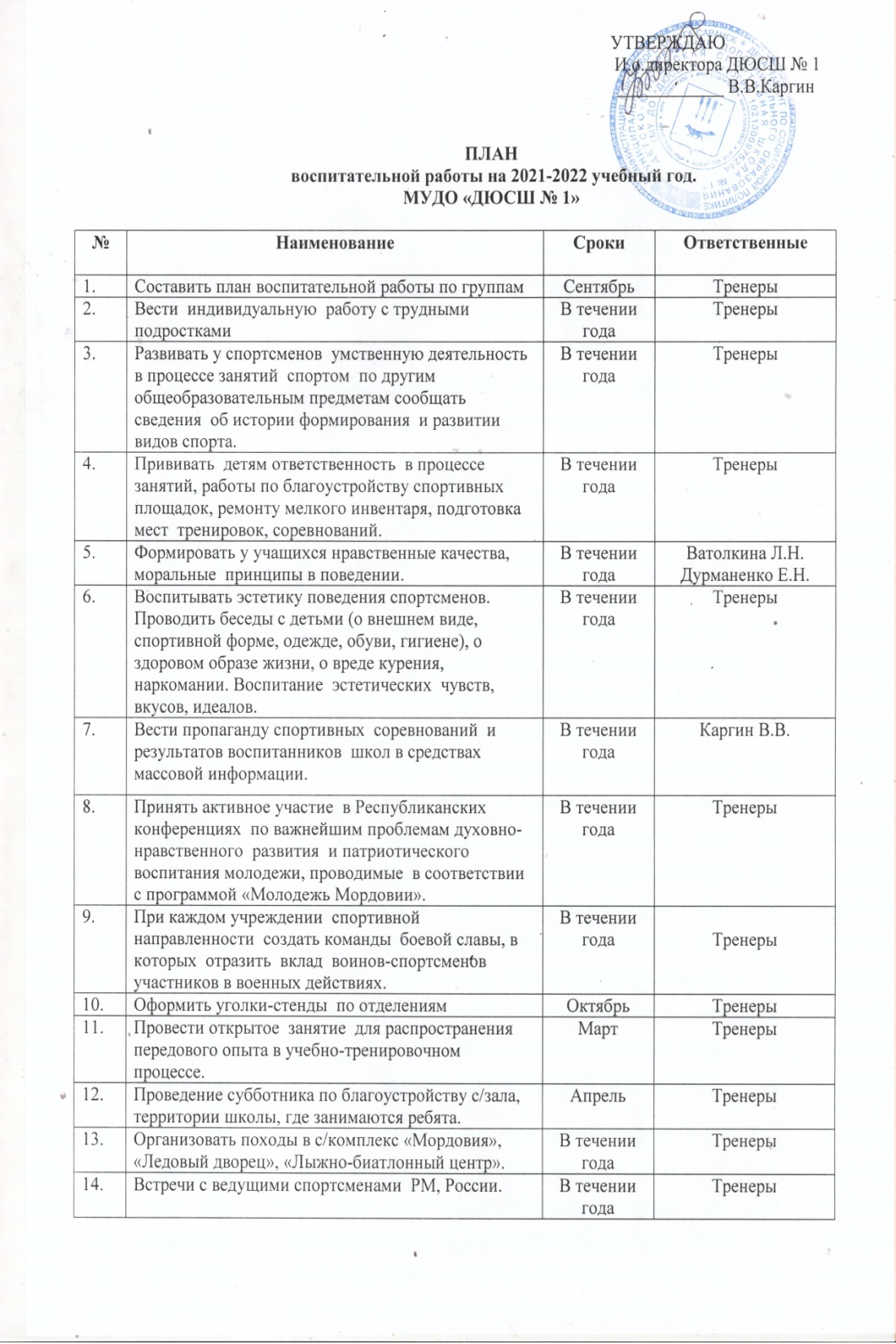 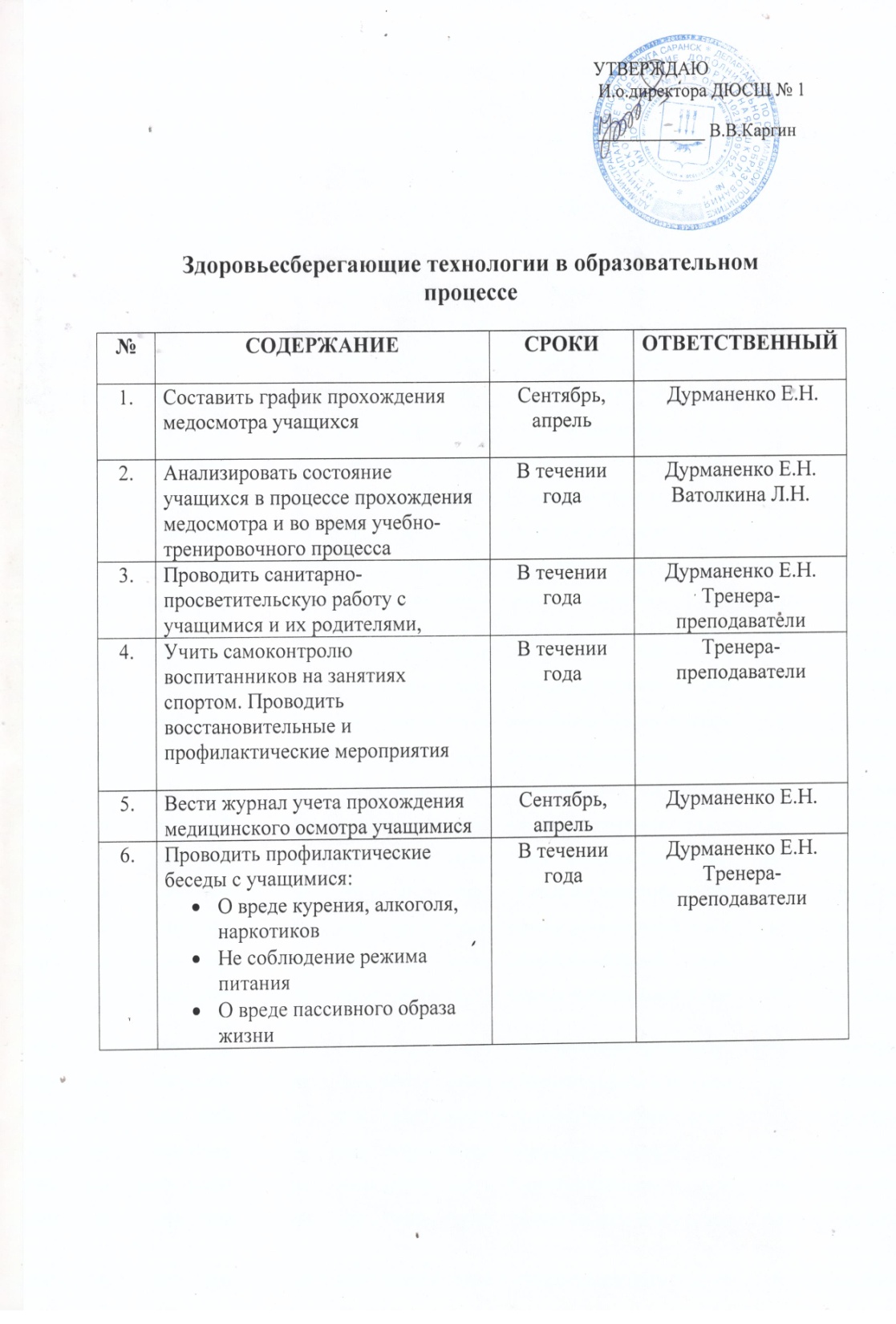 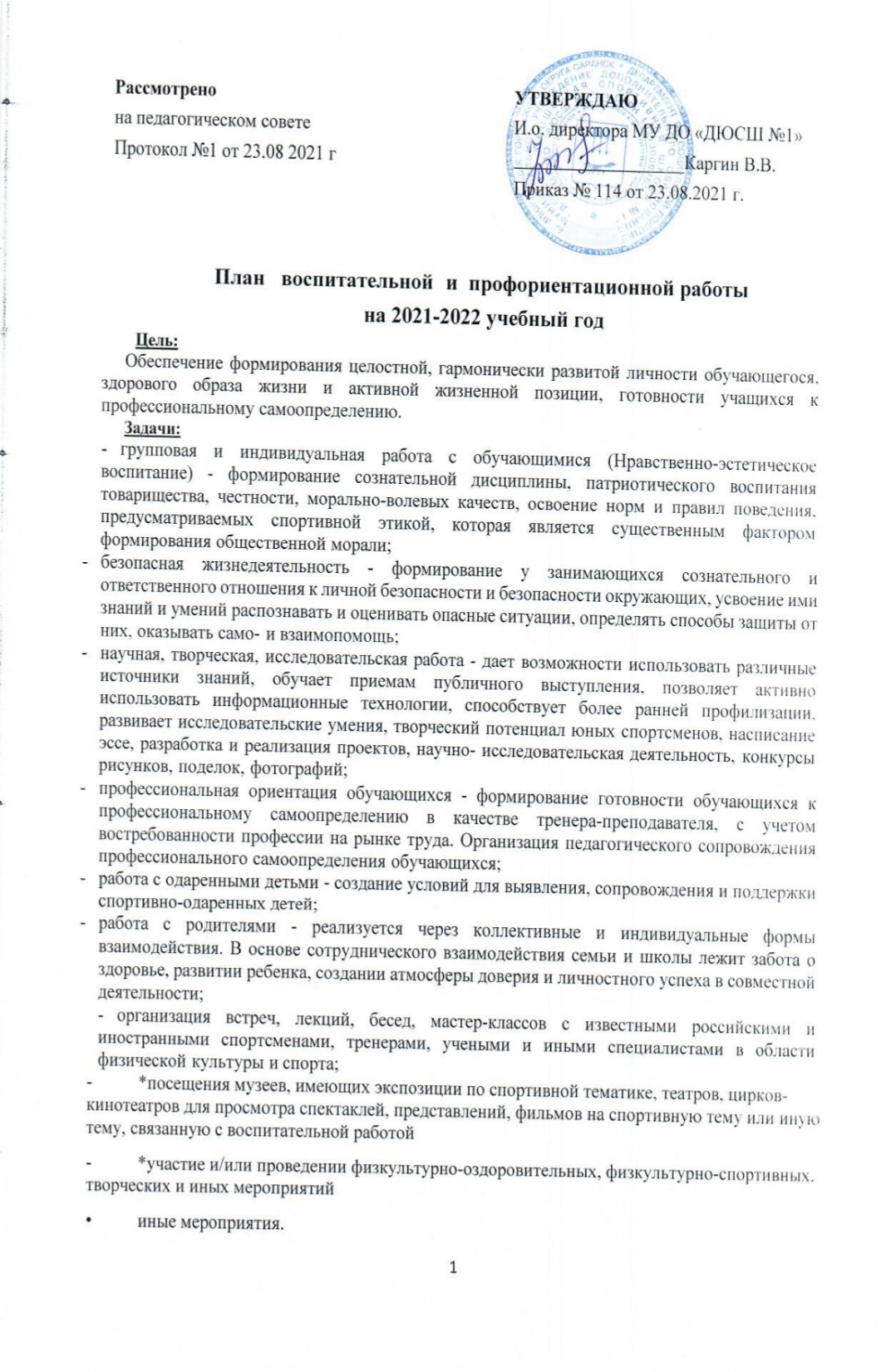 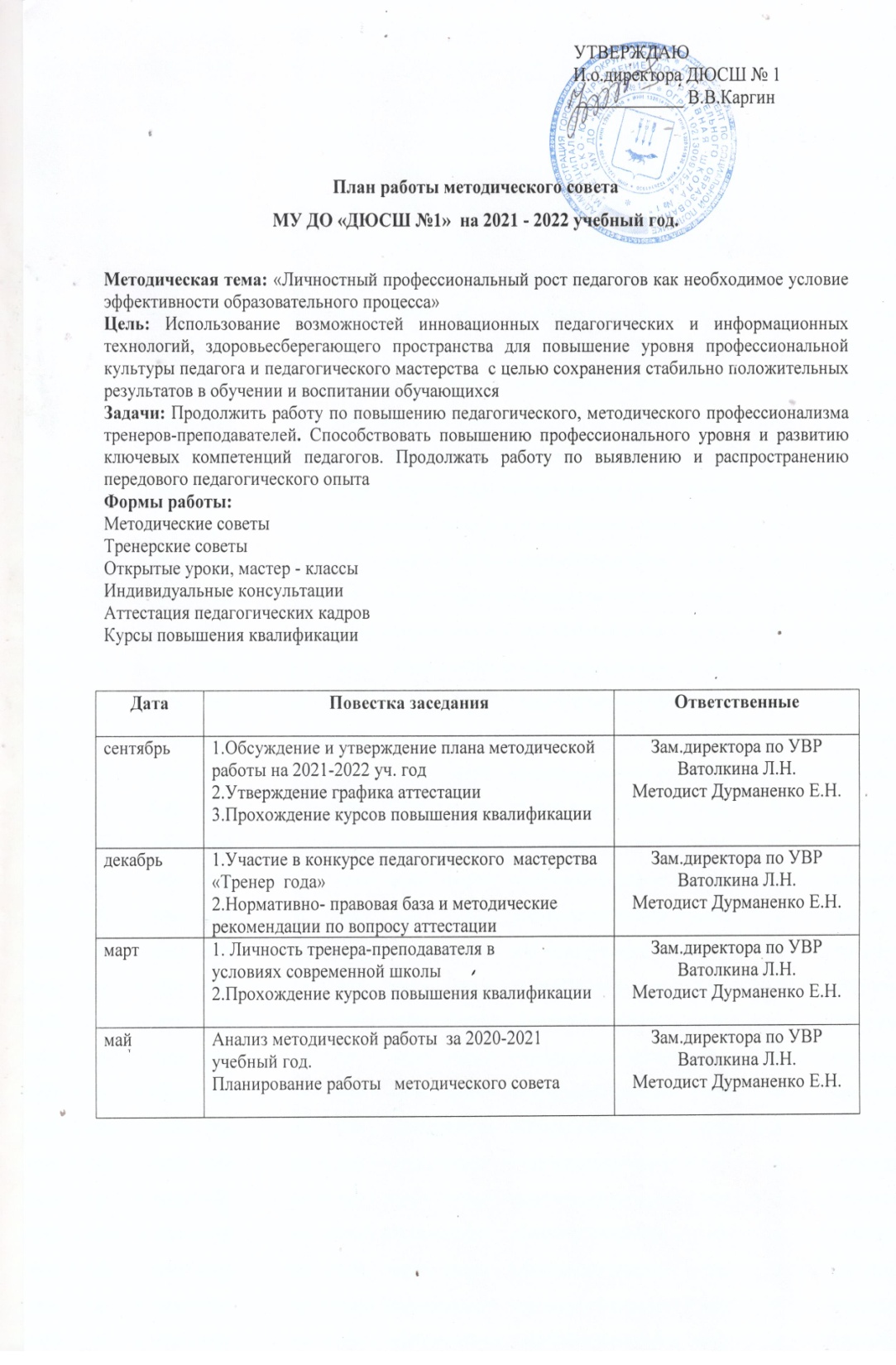 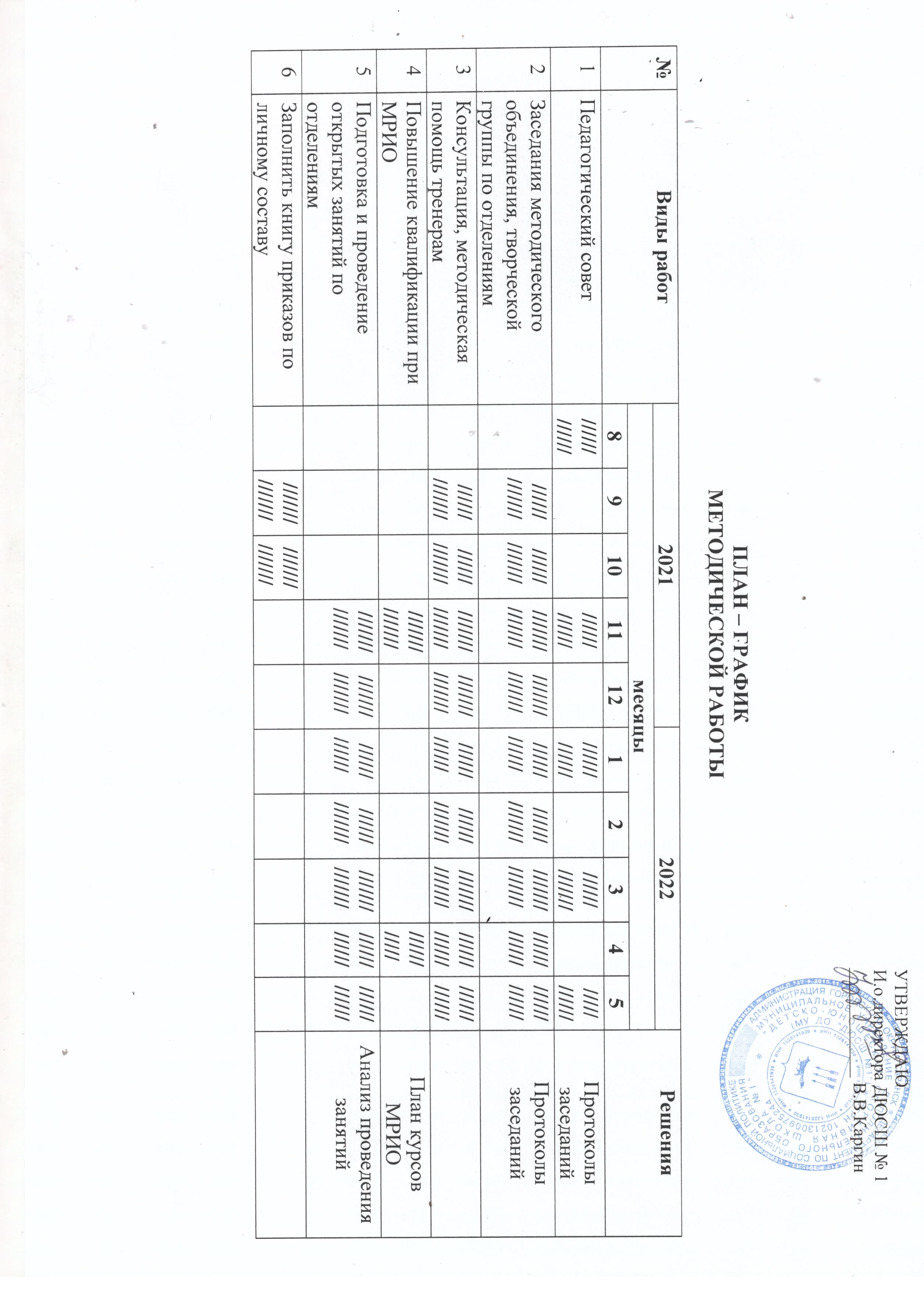 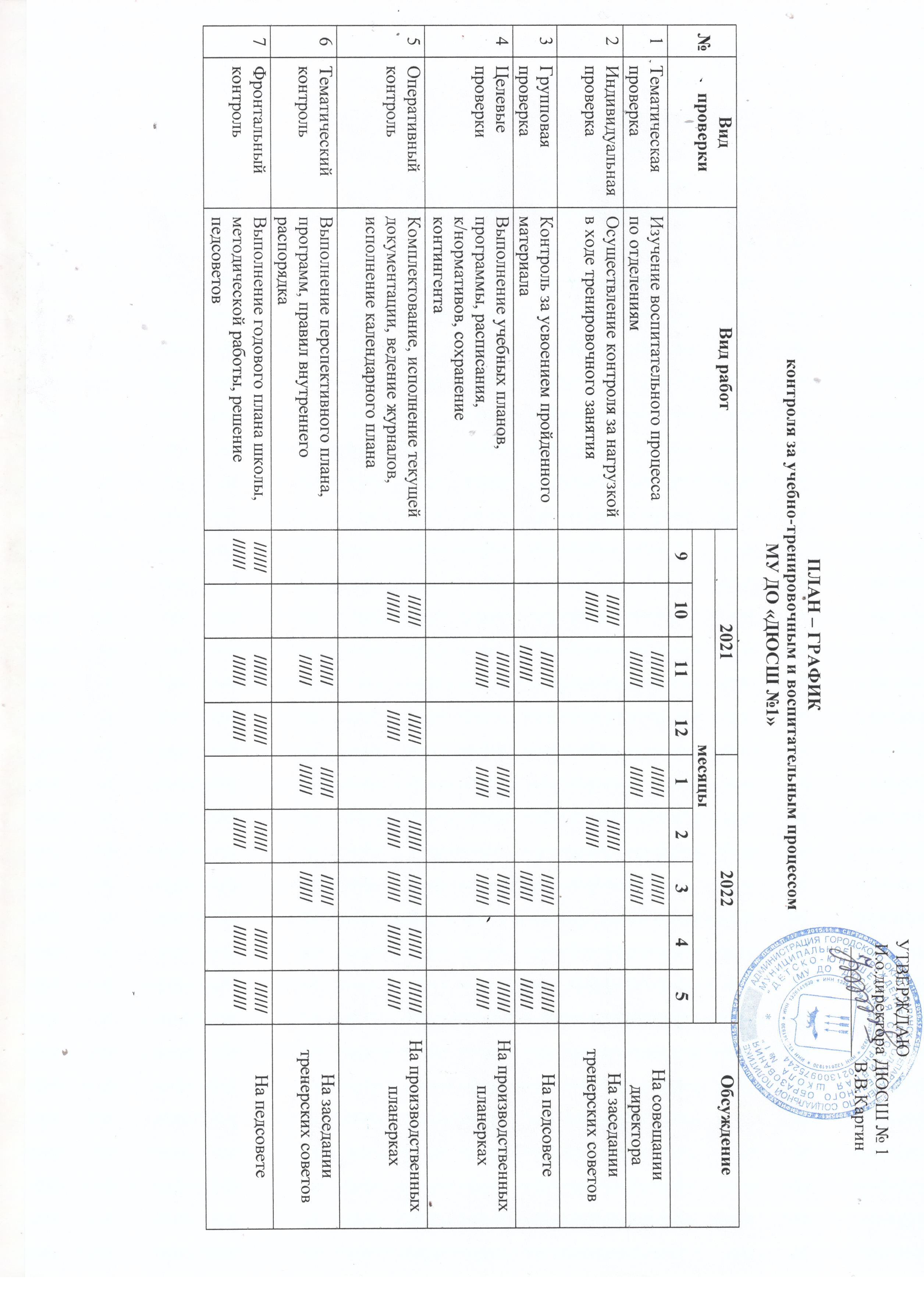 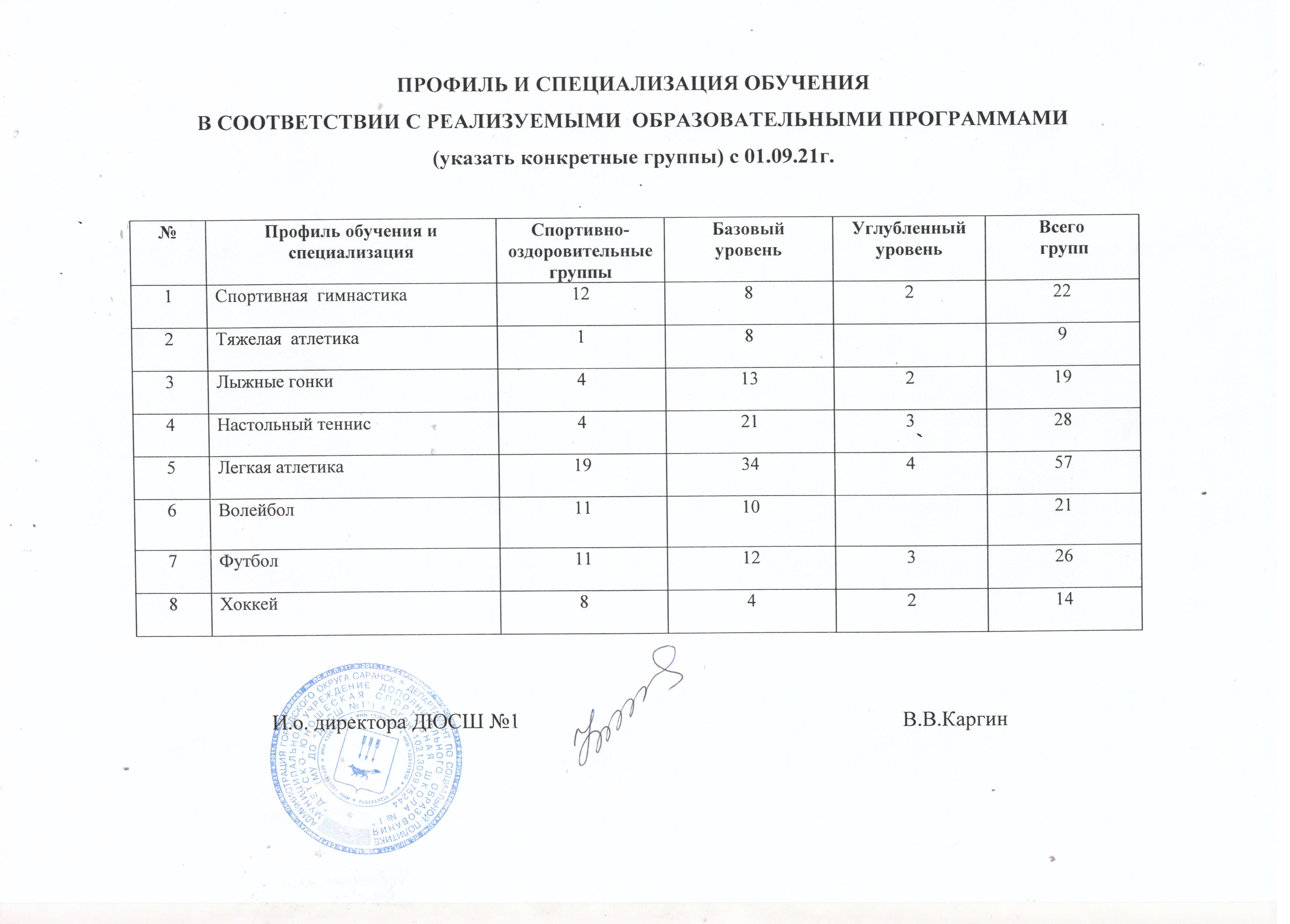 5. Организация деятельности по обобщению и распространению передового педагогического опыта (организация конкурсов, аттестации, семинаров и т.д.)
Муниципальный уровень:
 Участие в конкурсе «Творческие и талантливые педагоги муниципальных организаций дополнительного образования за высокое педагогическое мастерство и значительный вклад в образование»


       Республиканский уровень:	
 Участие в республиканском конкурсе «Педагогический дебют»
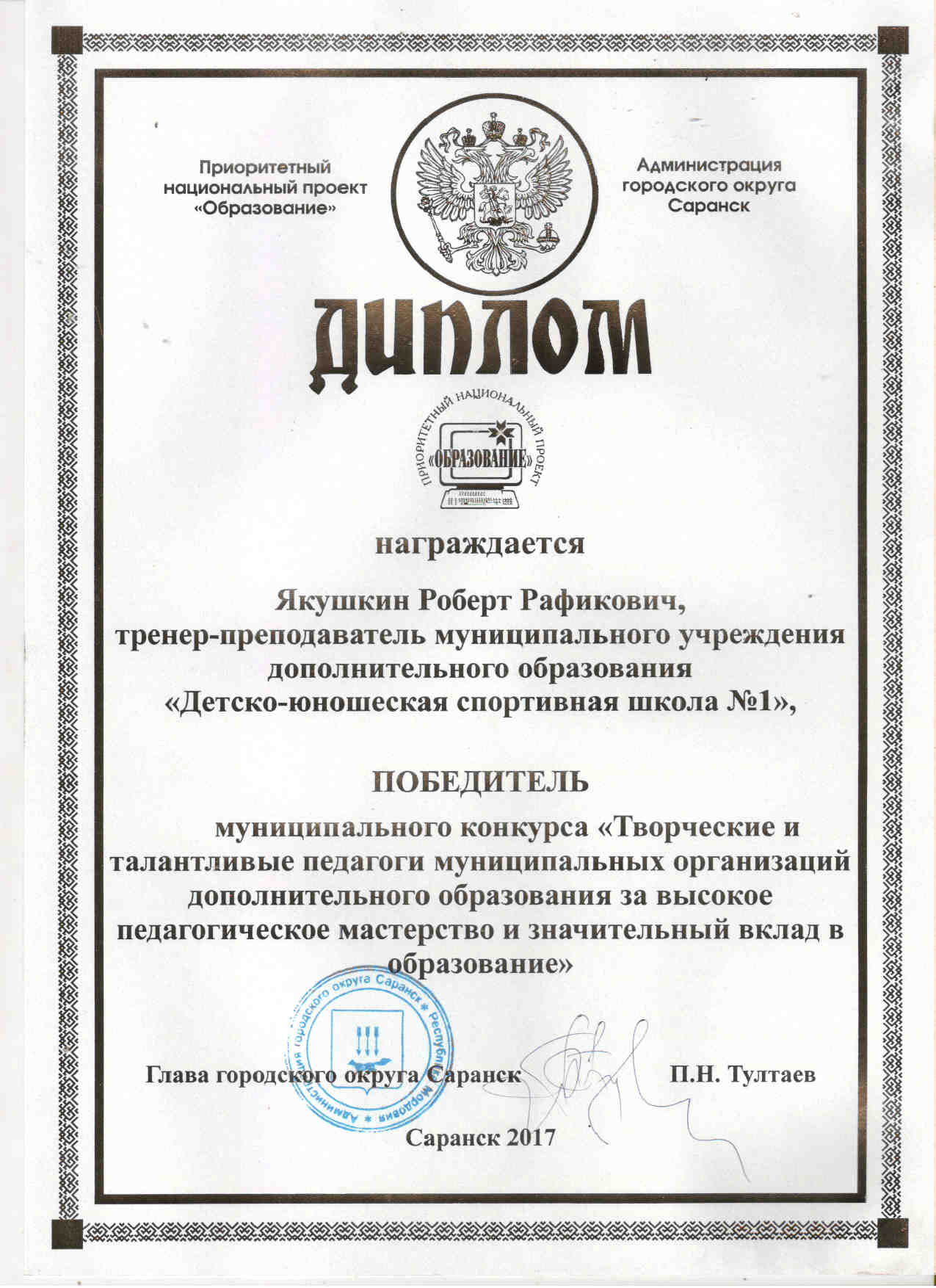 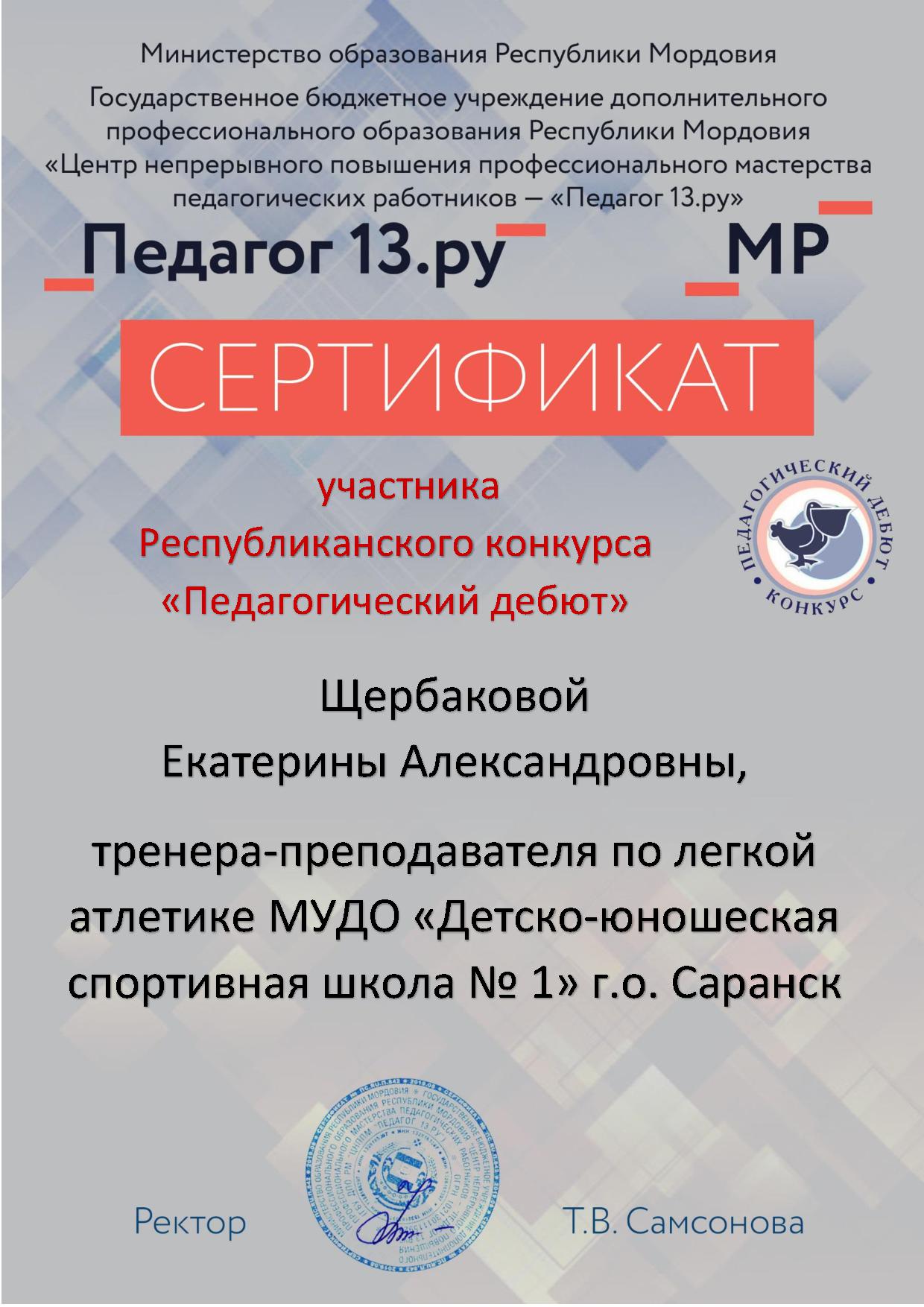 7. Наличие авторских программ, методических пособий
Разработана  дополнительная общеобразовательная (общеразвивающая) программа: «Игра в волейбол» для муниципальных учреждениях дополнительного  образования физкультурно – спортивной направленности.
  
	
	Утверждено ГОУ ДПО Мордовский государственный  педагогический институт» 
       им. М. Е. Евсевьева факультет «Физическая культура»
      Трескин М.Ю. - кандидат педагогических наук, доцент кафедры физического воспитания и спортивных дисциплин  13.12.2021г.
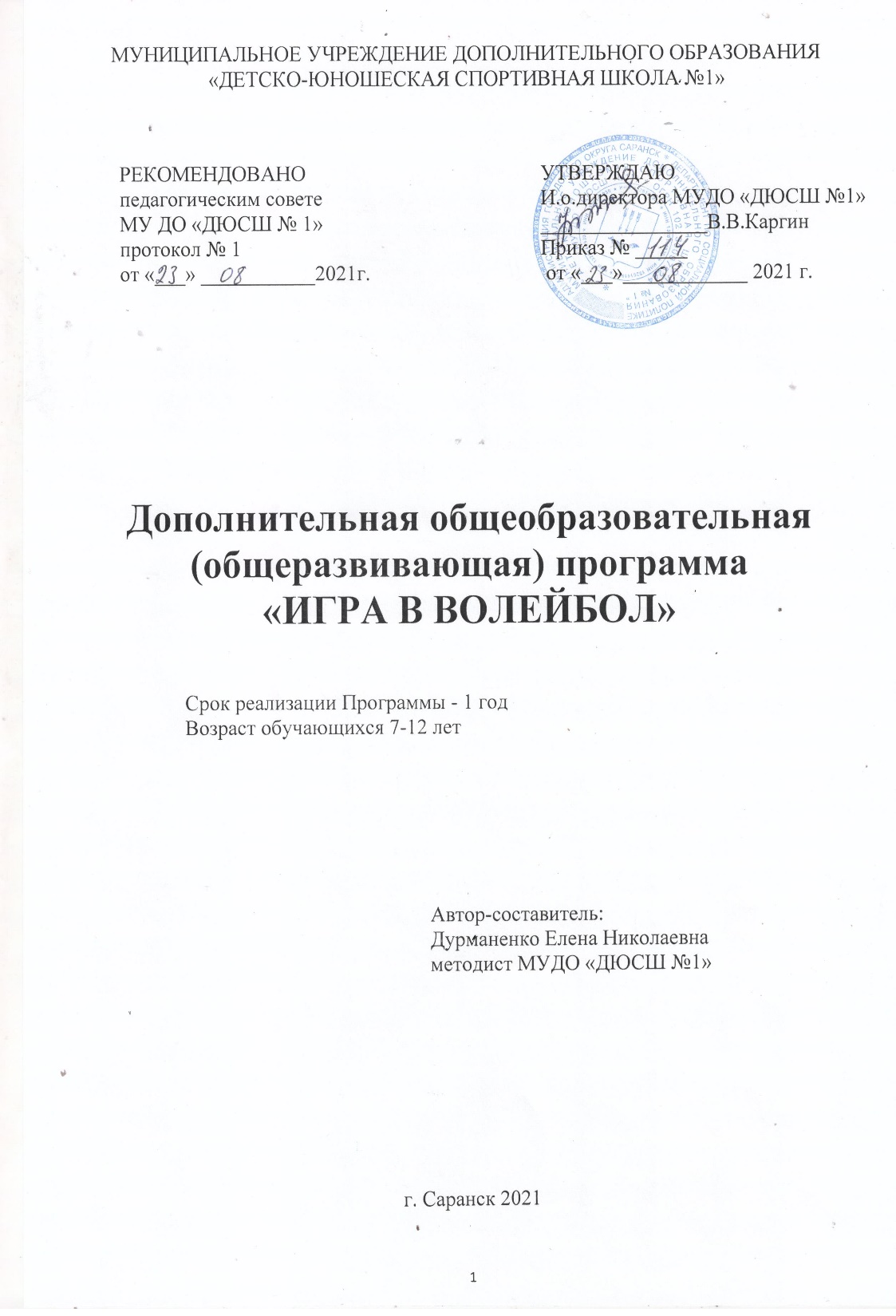 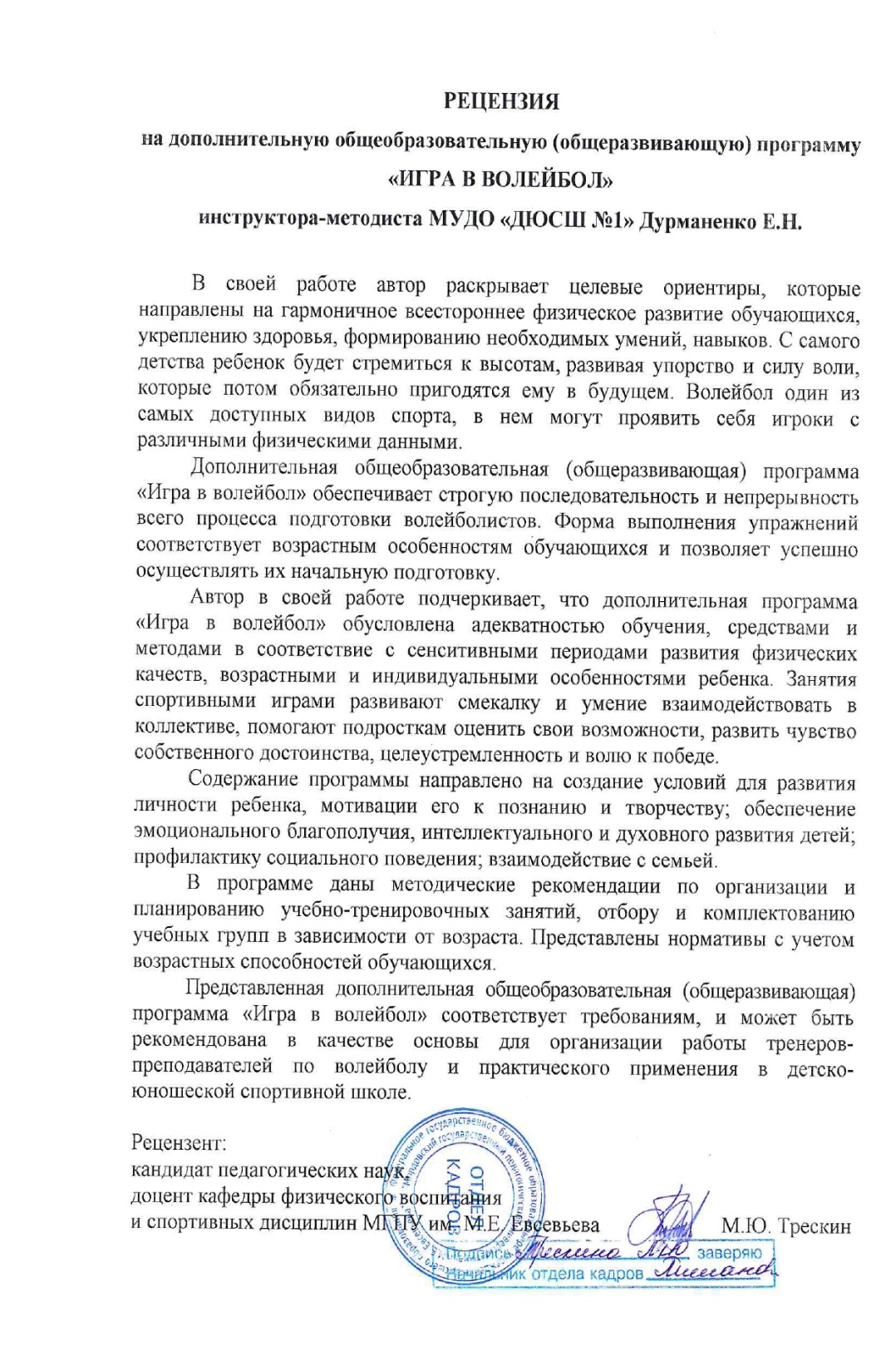 7.Наличие публикаций, включая интернет-публикации
На международном уровне:
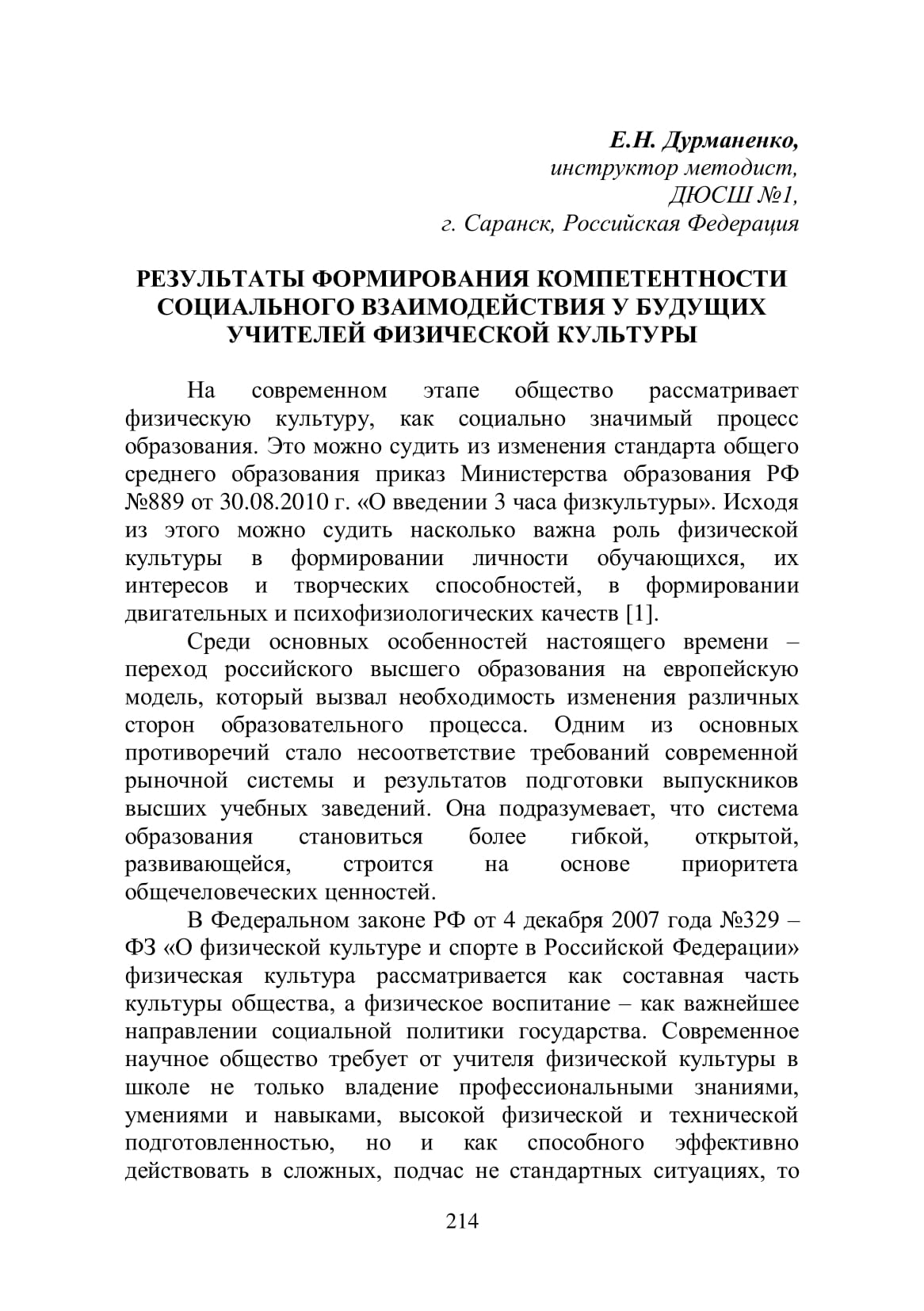 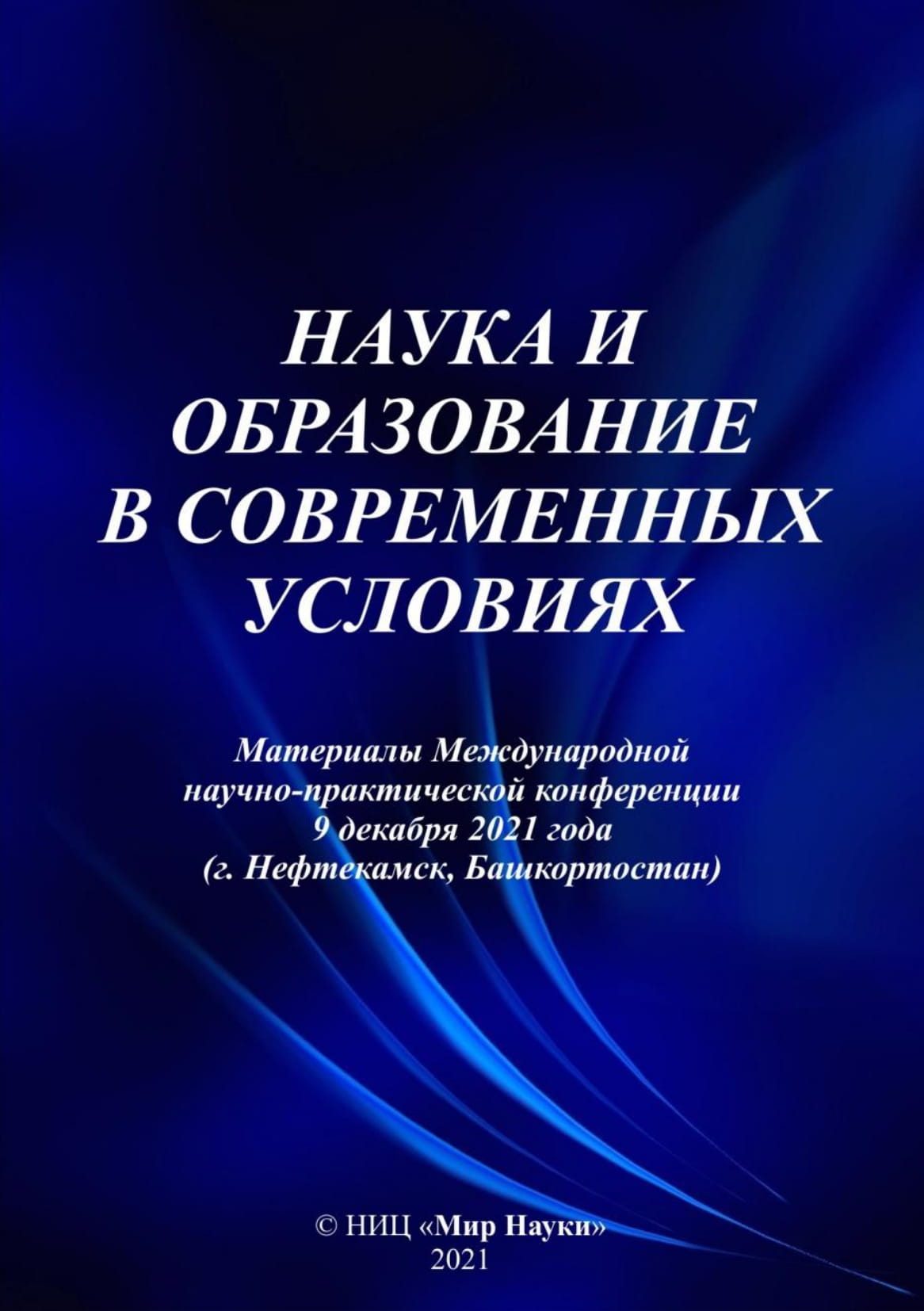 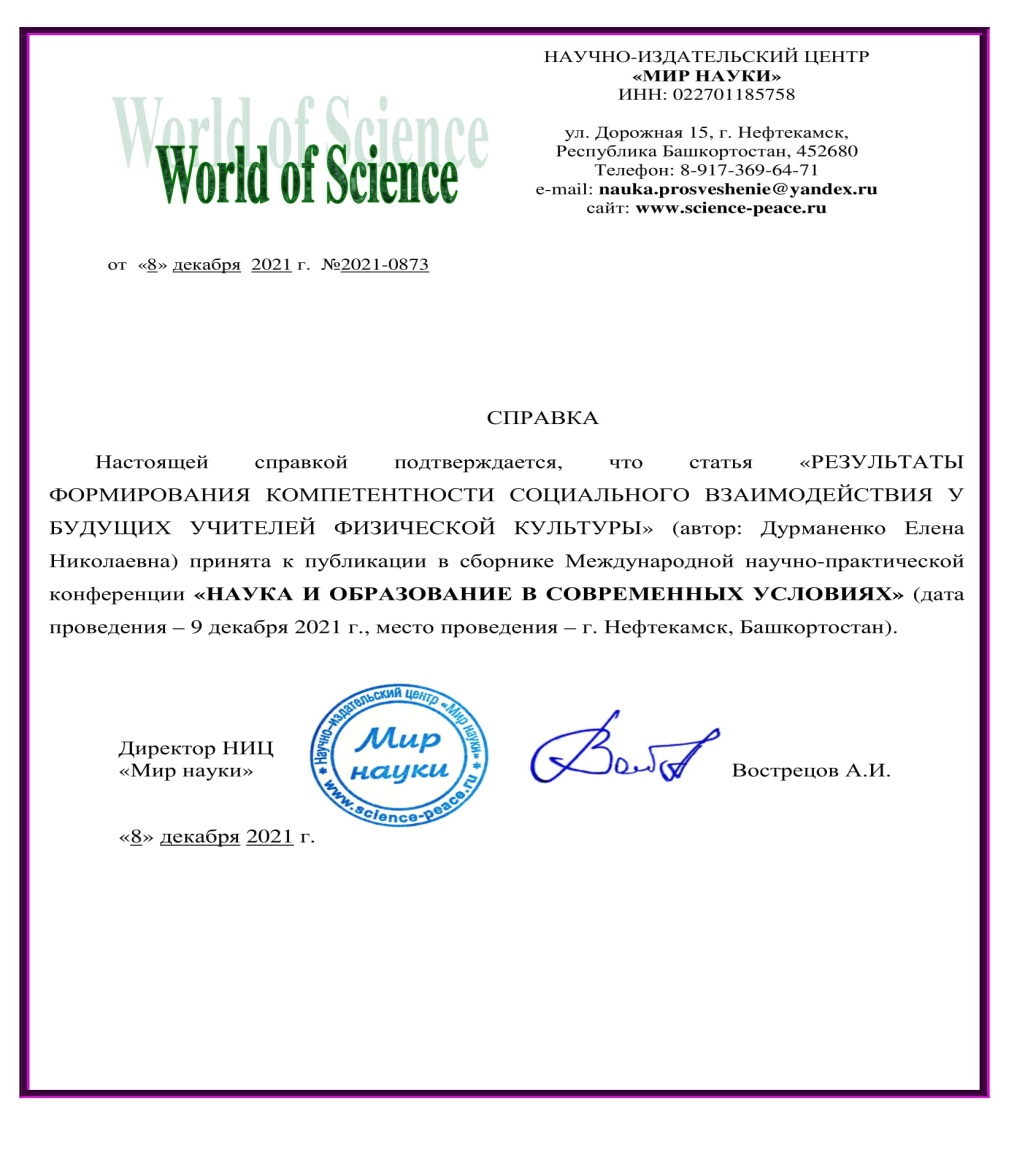 9. Выступления на научно-практических конференциях, семинарах, секциях; проведение открытых уроков, мастер-классов, мероприятий
Муниципальный уровень:
	Проведение семинара для тренеров-преподавателей ДЮСШ на тему:
    «Методика развития силовых способностей» в спортивном зале ДЮСШ  №1, г.о. Саранск  16 февраля 2020г.

Республиканский уровень: 
      Принимаю участие в проведении городских и республиканских
     соревнований в качестве судьи и секретаря.
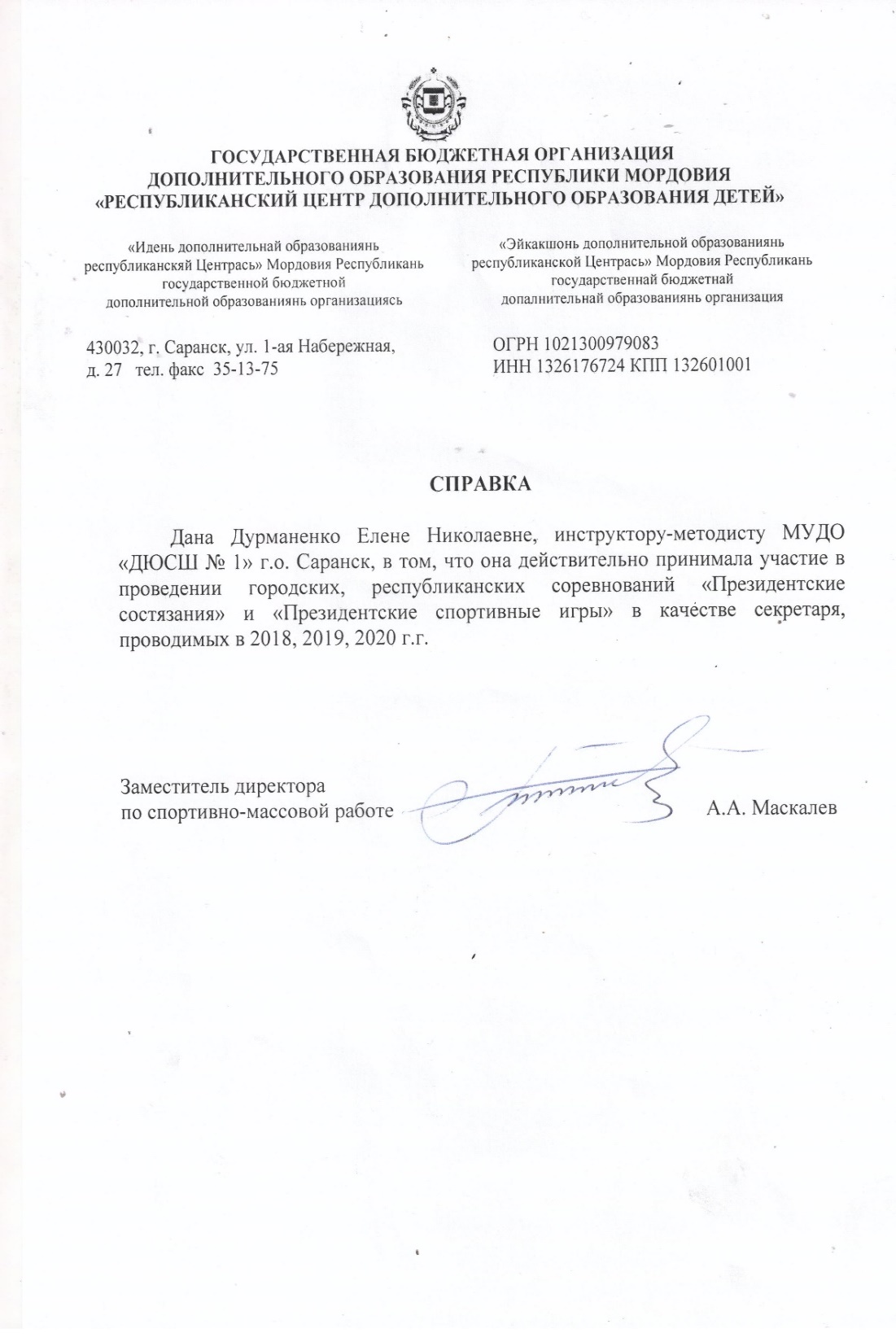 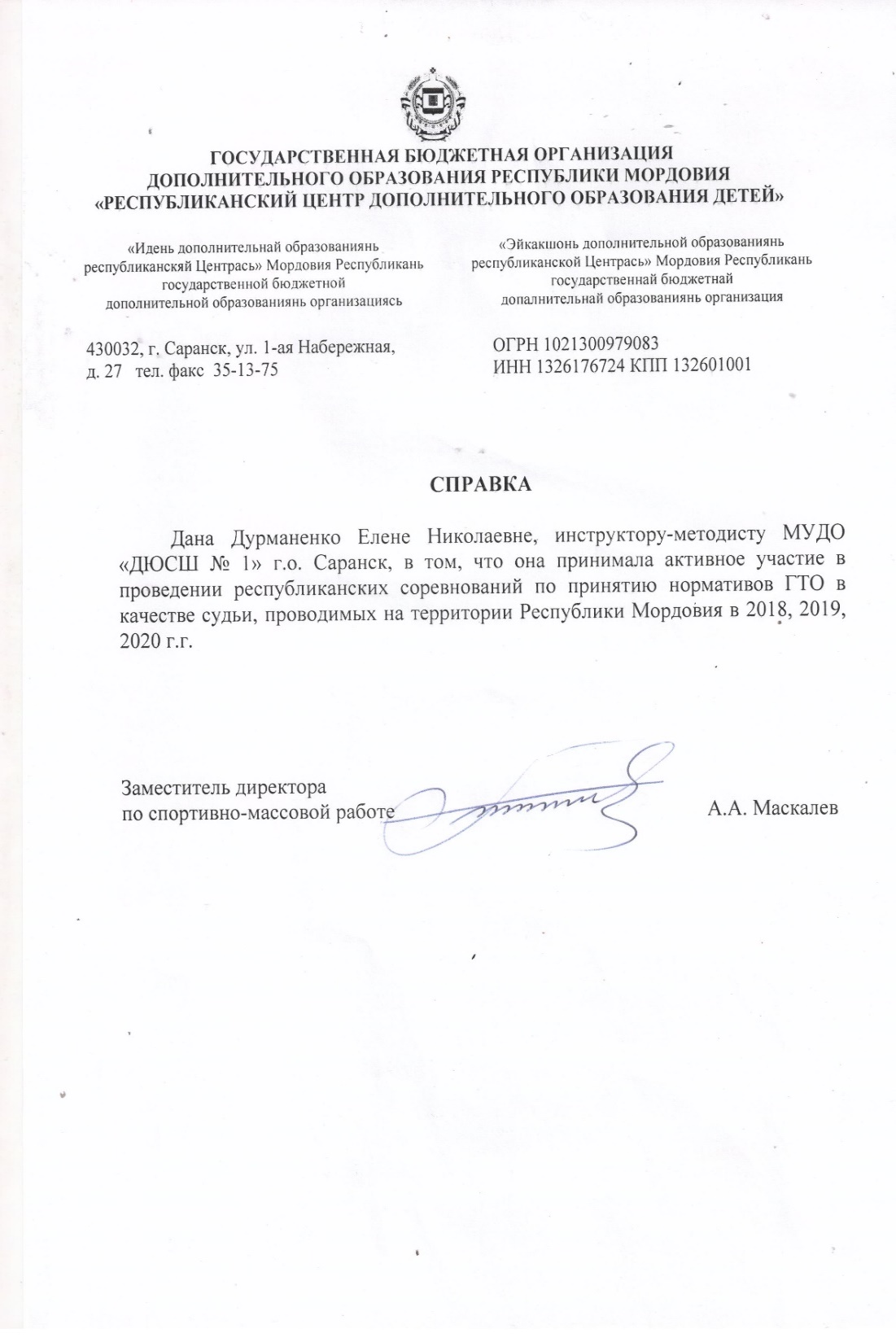 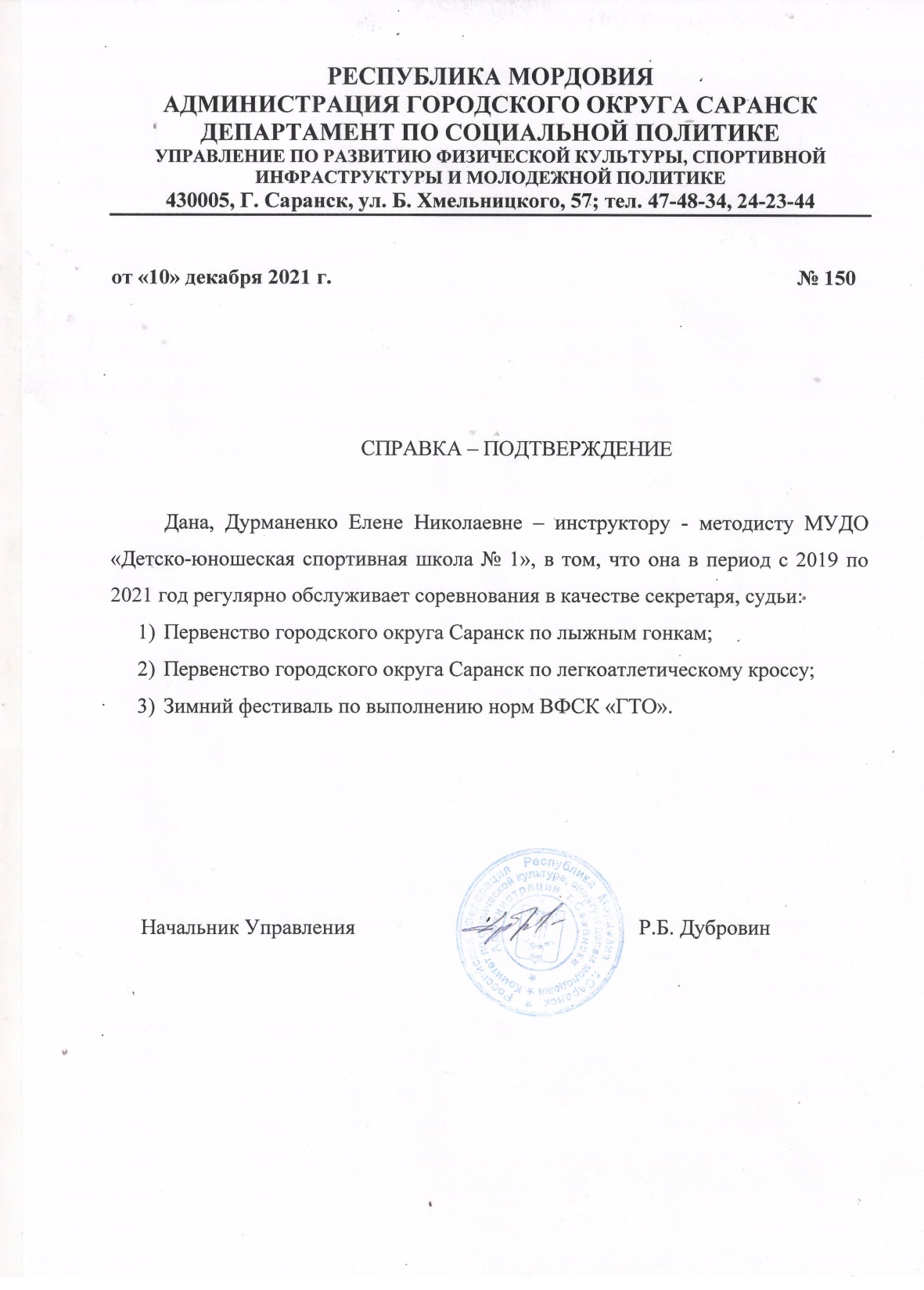 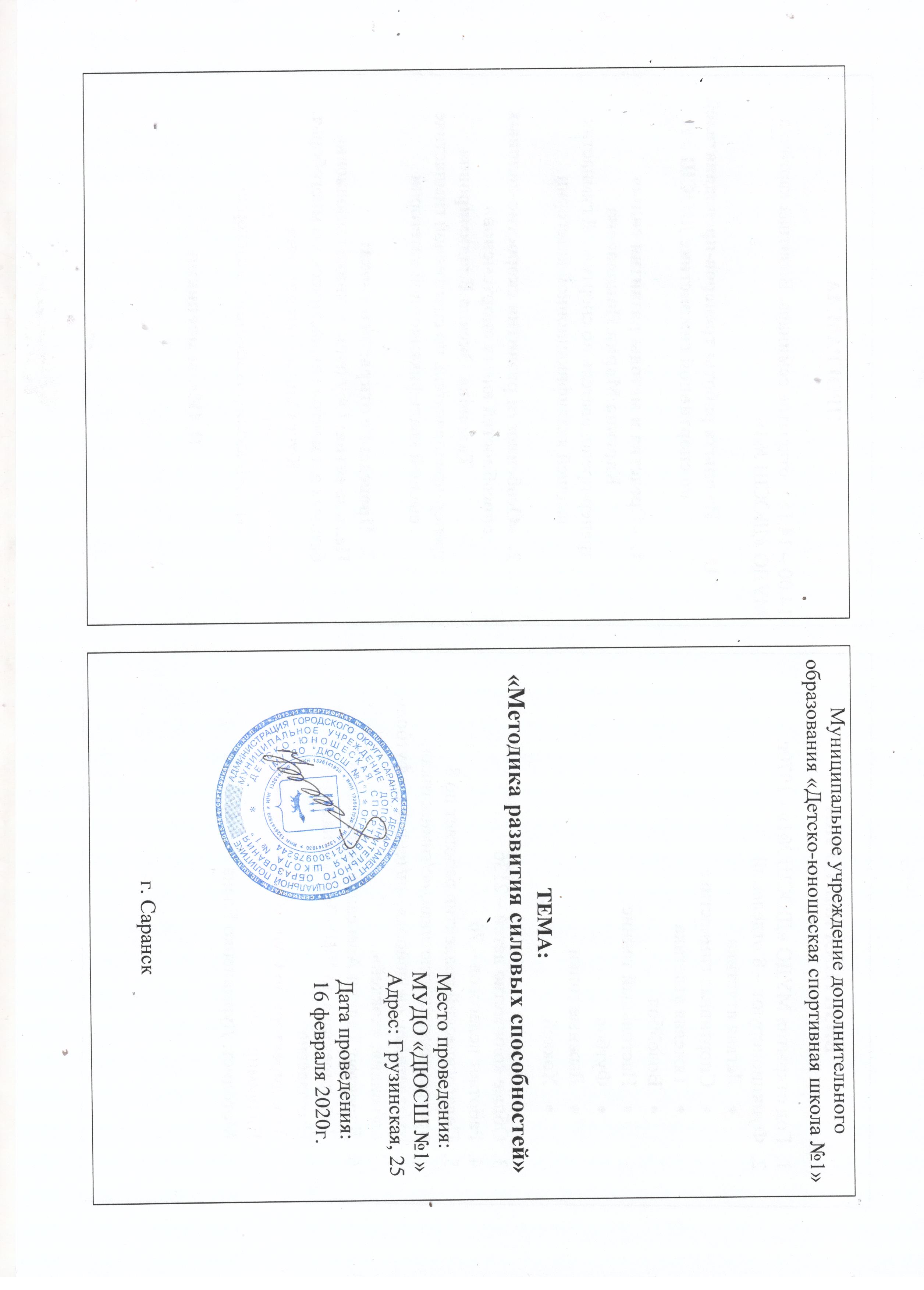 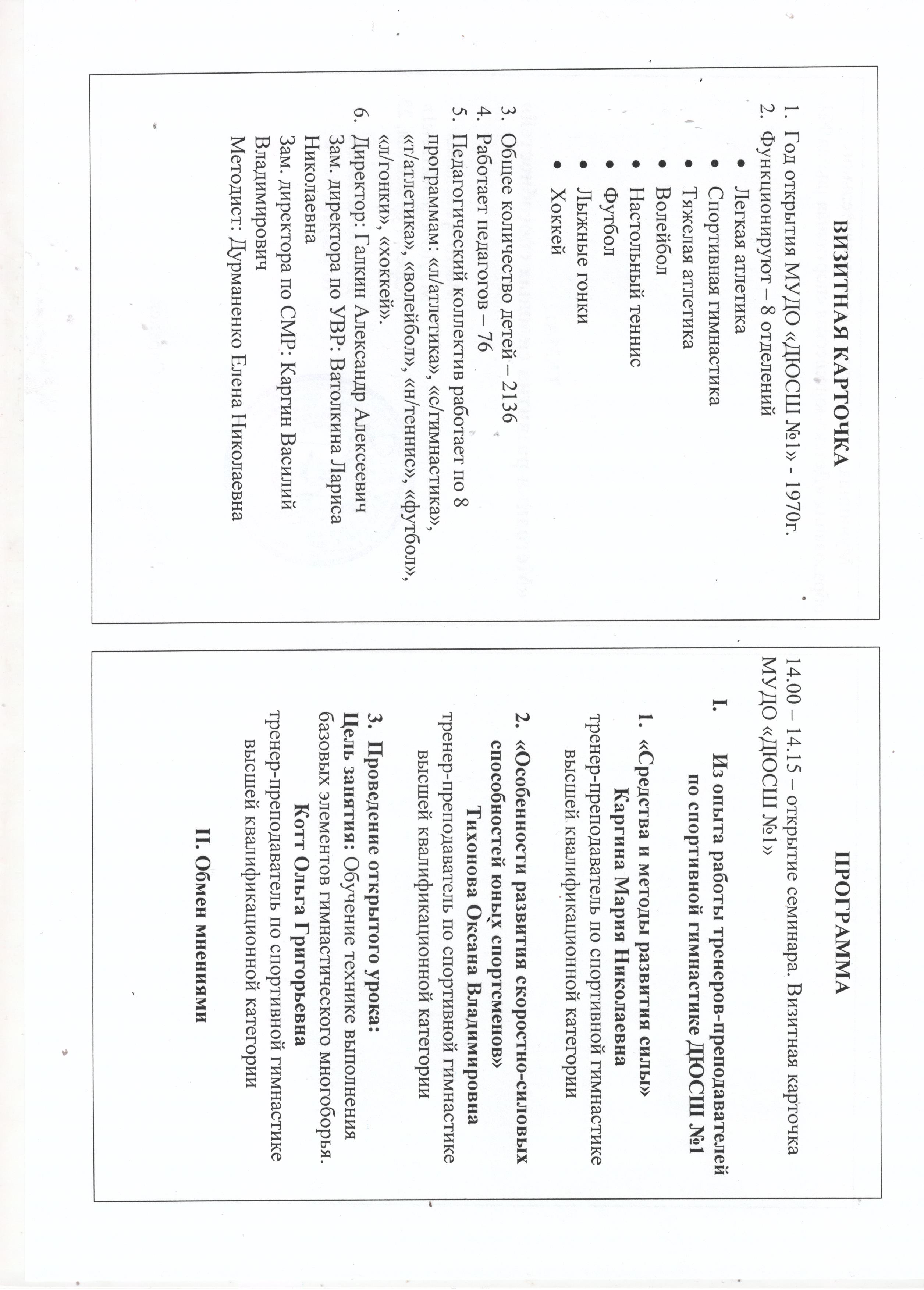 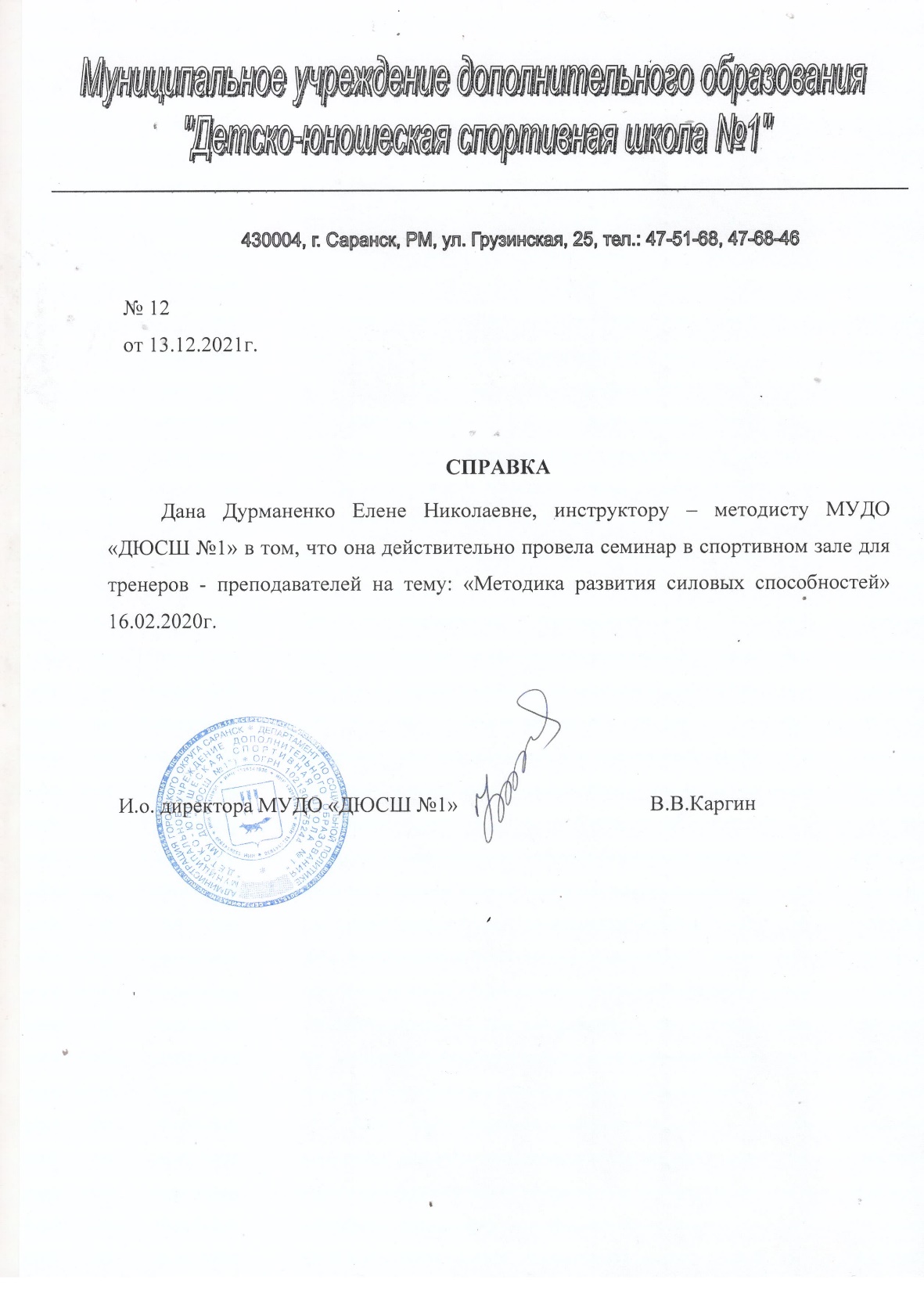 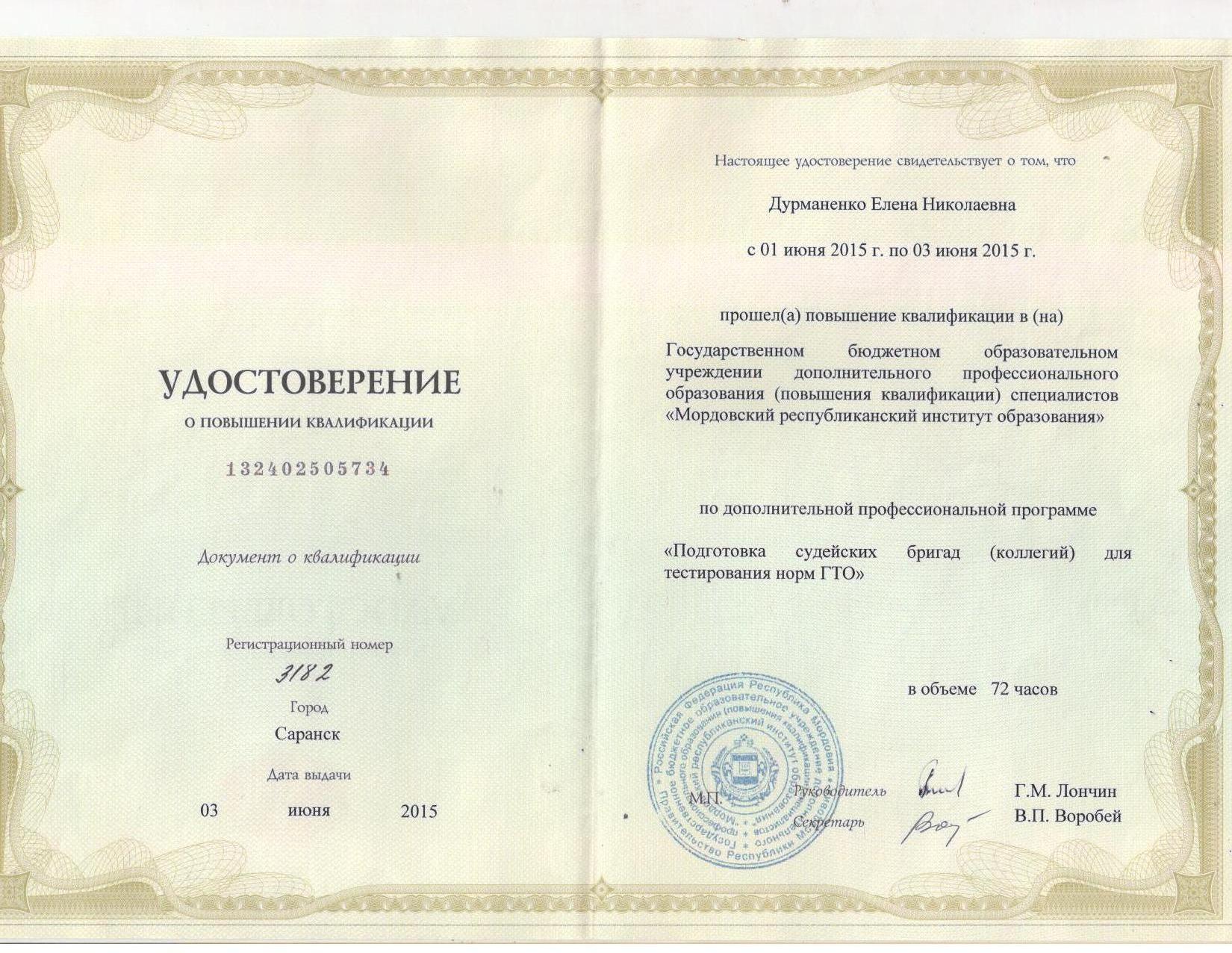 10. Общественная активность – участие в экспертных комиссиях, жюри конкурсов, профсоюзная деятельность
Муниципальный уровень:
       Является председателем первичной профсоюзной организации  МУДО «ДЮСШ №1» 
с 2007 г.  Ежемесячно проводит профсоюзные собрания в Учреждении, где решаются
вопросы  учебно- тренировочного и воспитательного процесса, трудовой дисциплины,
стимулирования работников. Приобретает подарки для членов профсоюза. 
Оказывает материальную помощь. Организует  культурно-массовые мероприятия.
11. Награды и поощрения педагога
Награждена Почетной грамотой Министерства образования и науки Российской Федерации за успехи в организации и совершенствовании работы по дополнительному образованию детей и подростков 06.12.2006г.
      Награждена Почетной грамотой Общероссийского профсоюза образования за активную и плодотворную работу в Профсоюзе по защите трудовых прав и профессиональных интересов работников образования и за вклад в развитие социального партнерства 21.09.2020г.
      Благодарностью Главы Республики Мордовия Д.В. Волкова    10.08.2019г.
      Награждена грамотами за участие в профсоюзной спартакиаде среди работников образования г.Саранска.
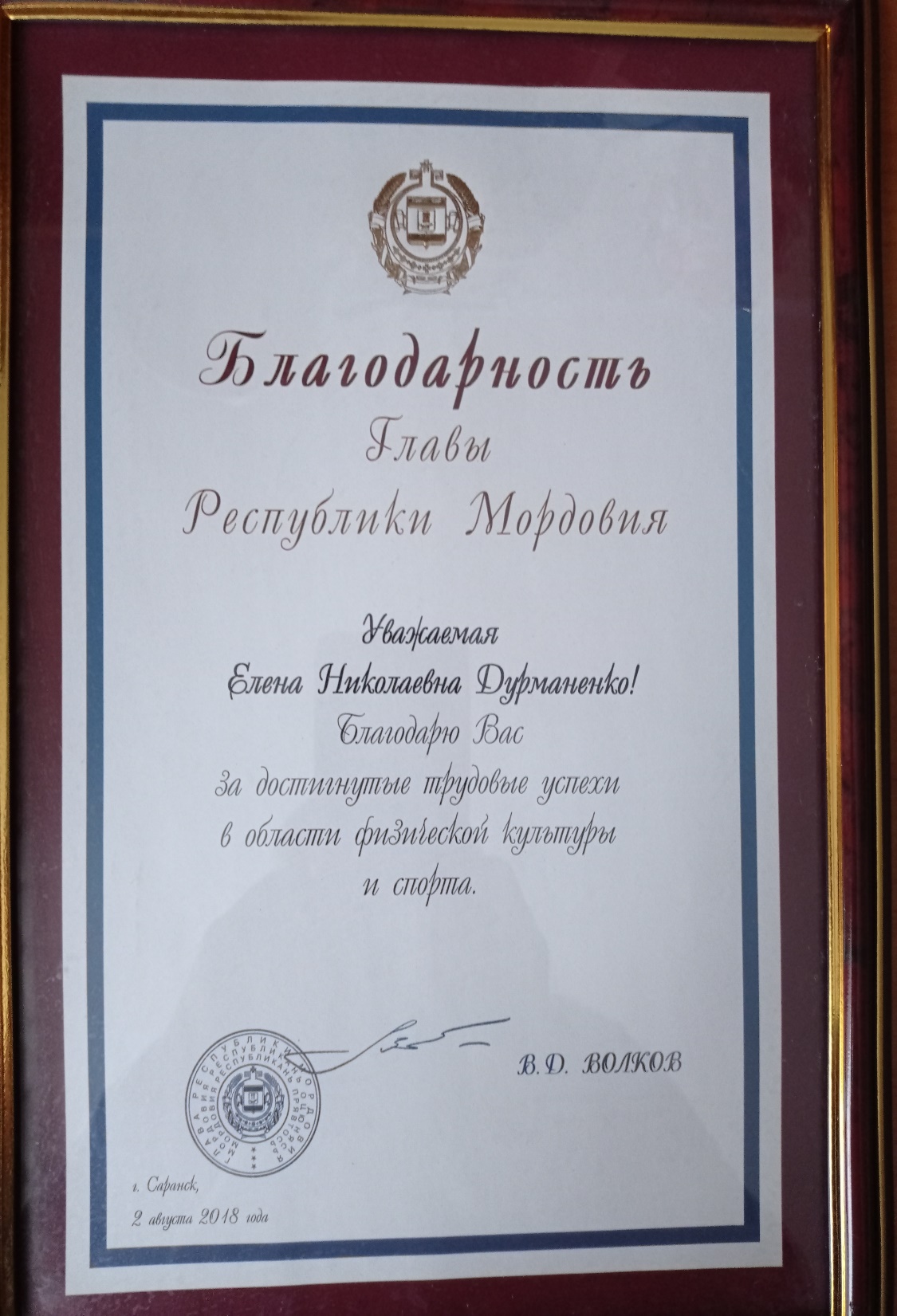 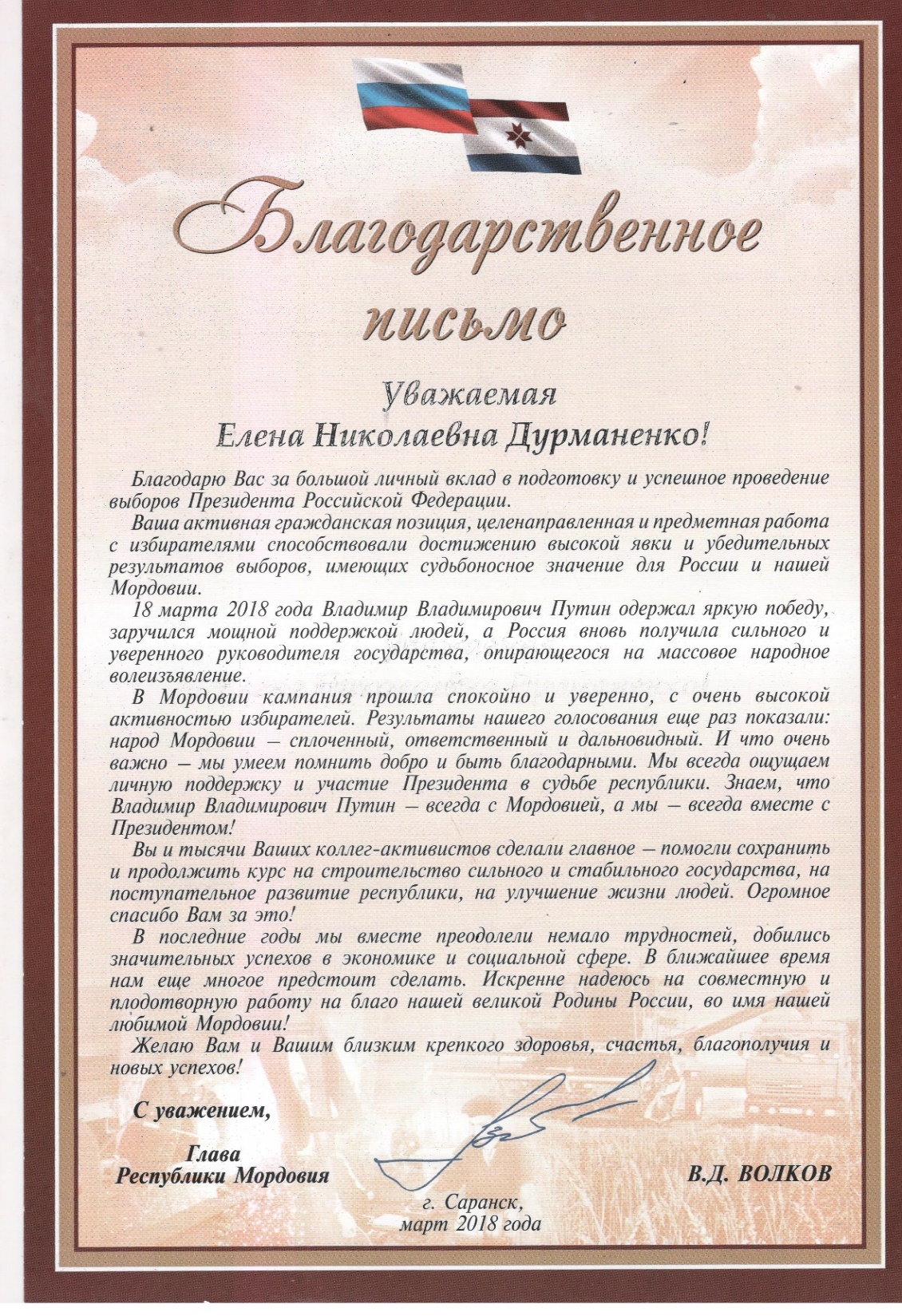 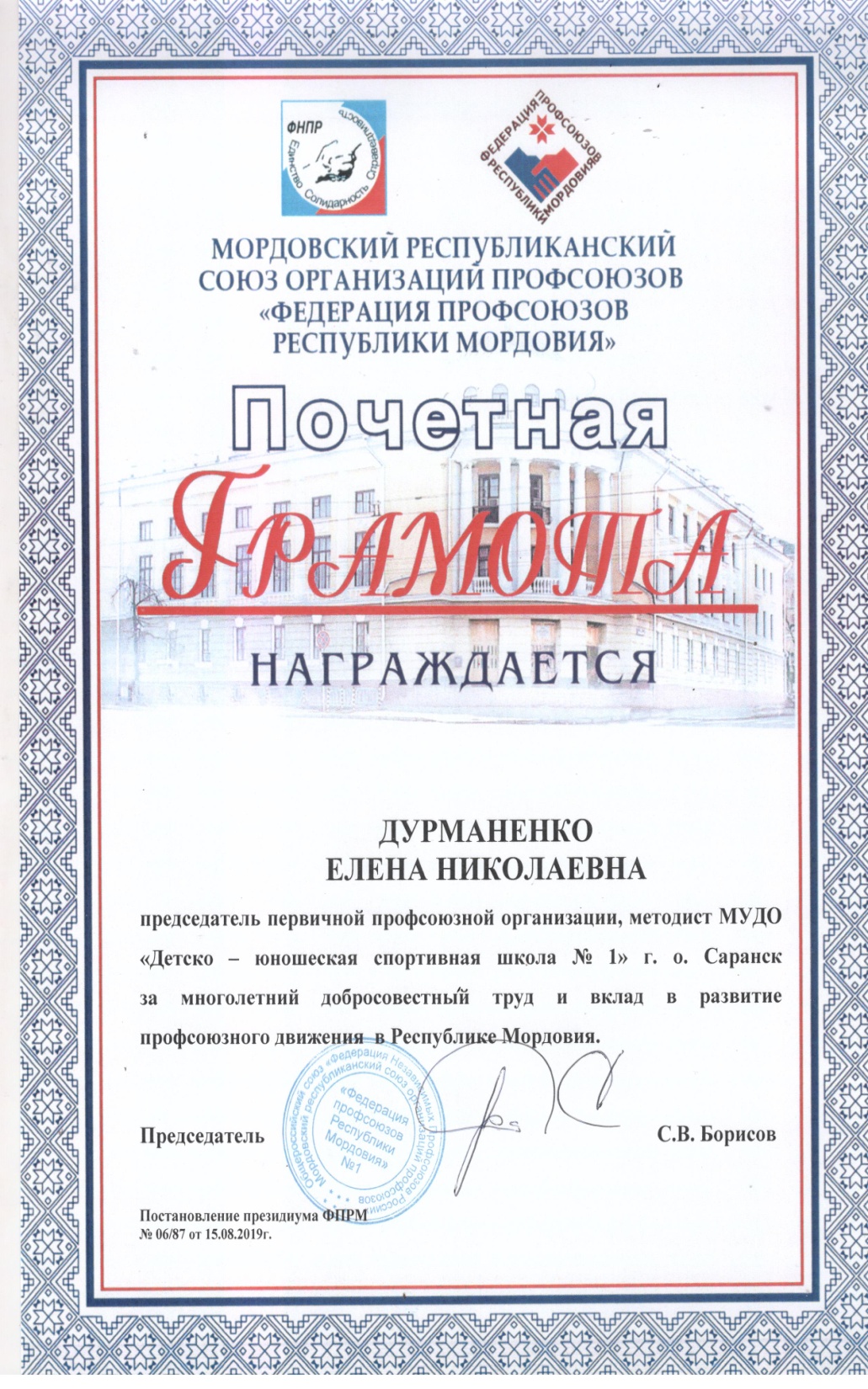 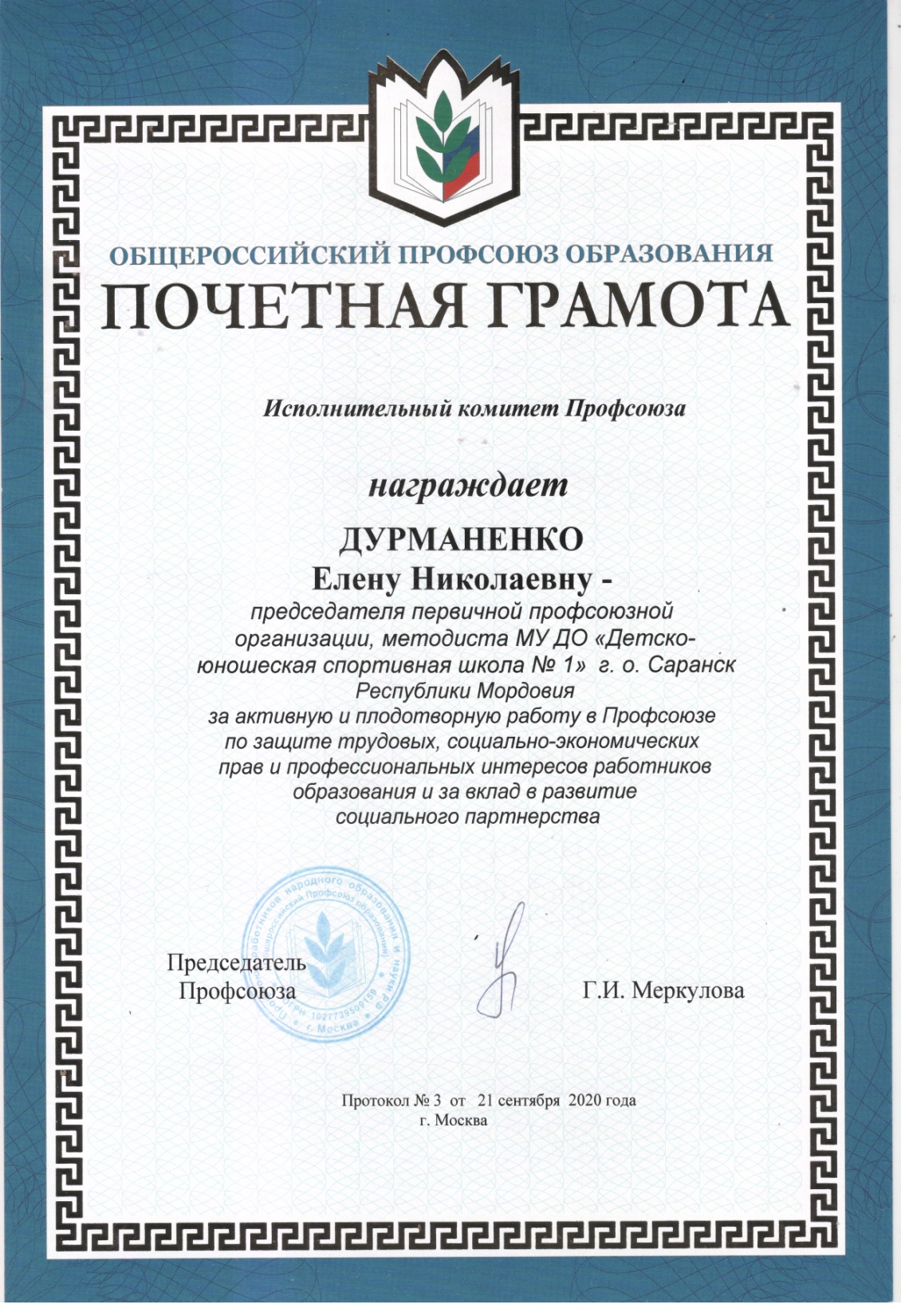 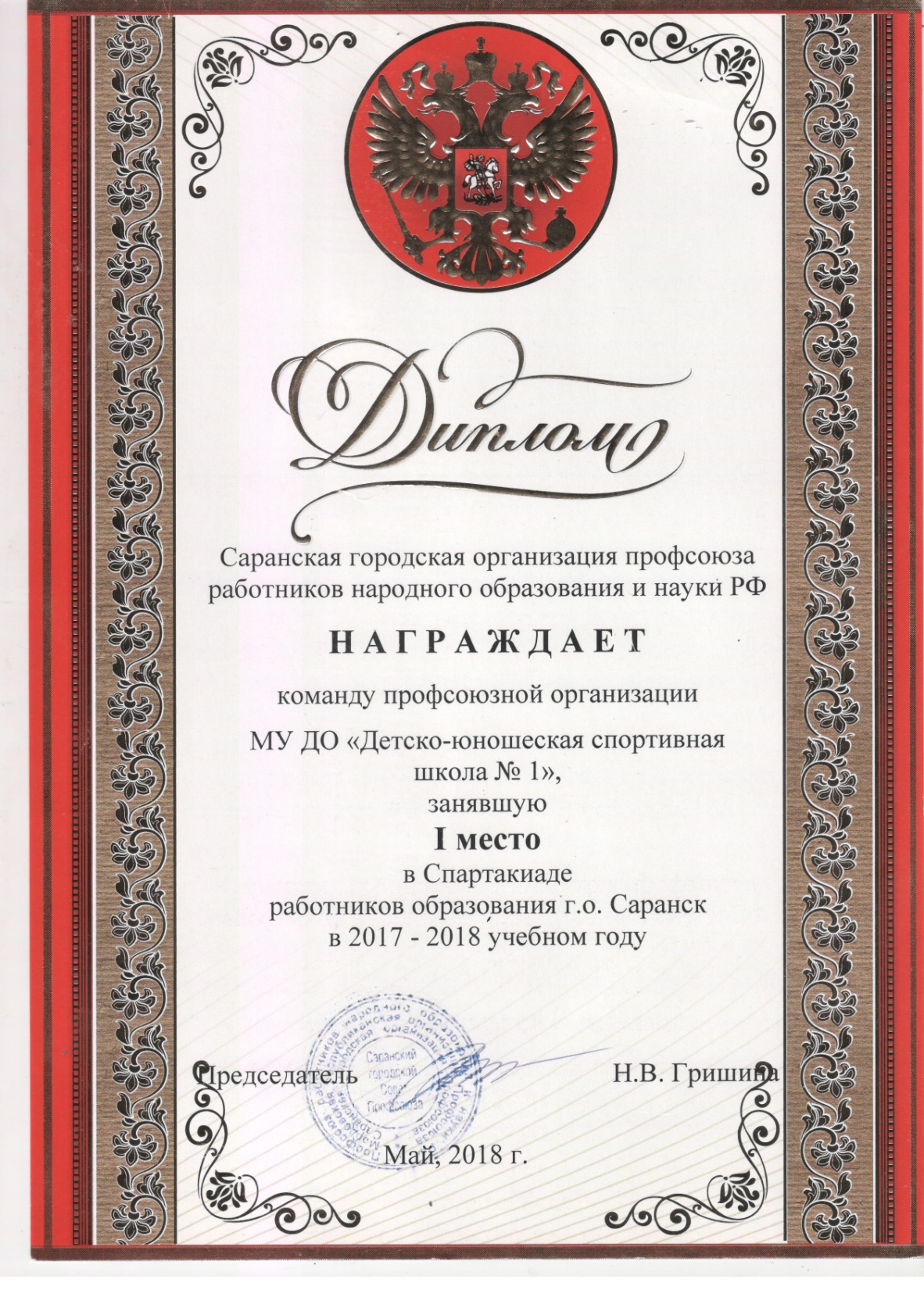 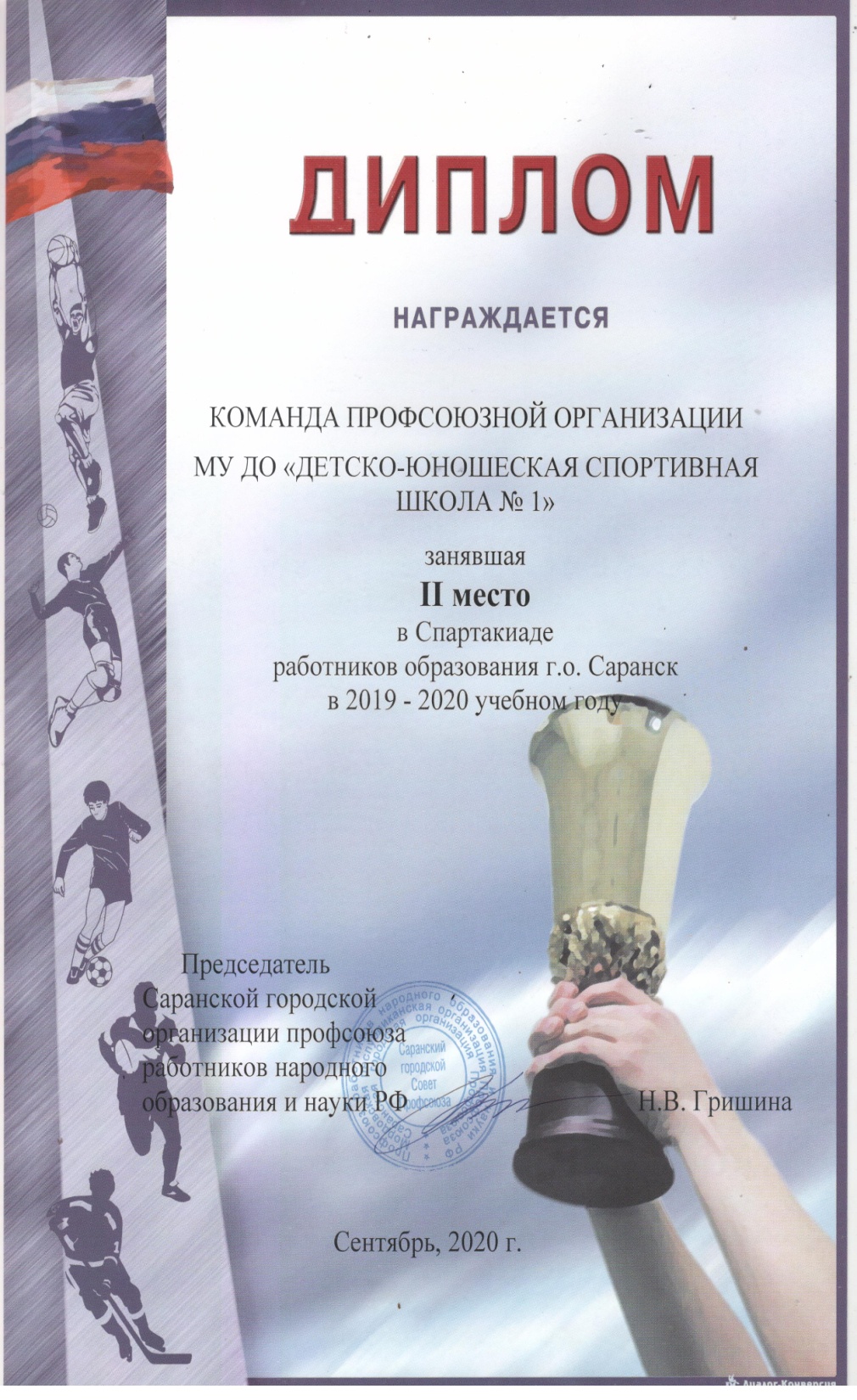